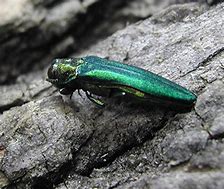 The European Gypsy Moth …..Just another bad memory from 2020?
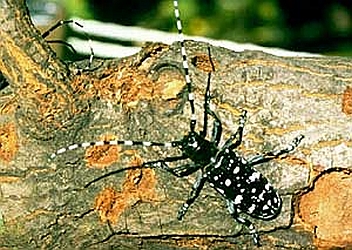 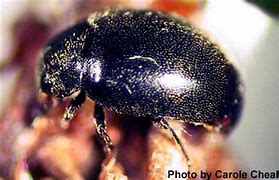 Eastern Ontario Model Forest Winter Woodlot Conference
February 3, 2021
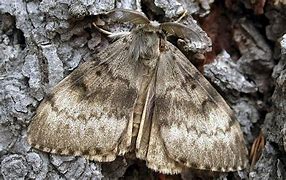 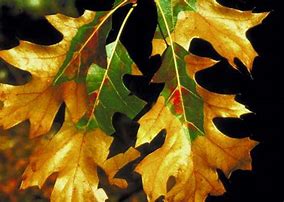 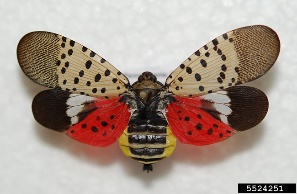 Eric Boysen
NewLeaf Forest Services
Maberly, ON
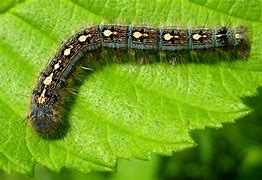 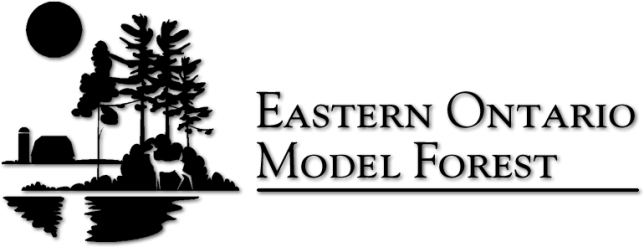 Kemptville Winter Woodlot Conference Webinar -  February 3, 2021
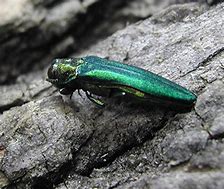 First, some context …
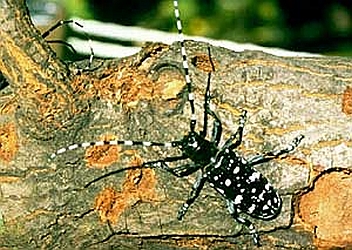 I’m not a gypsy moth expert, and don’t really want to be!
I’ll be providing you with a mix of science and personal observations from my own experience with the outbreak of 2020
I will discuss what I think will happen in 2021, and what management actions can be taken
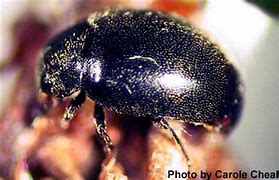 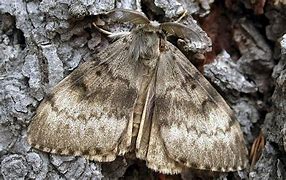 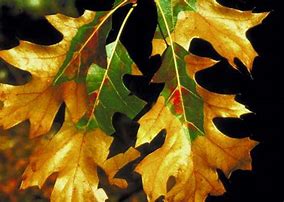 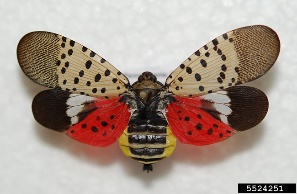 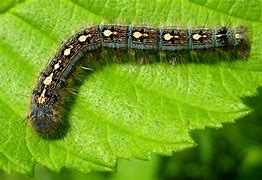 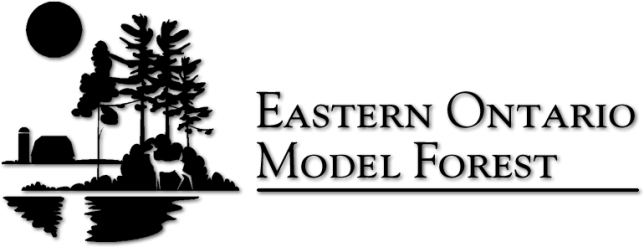 Kemptville Winter Woodlot Conference Webinar -  February 3, 2021
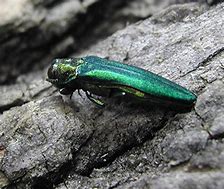 Now, about my forest
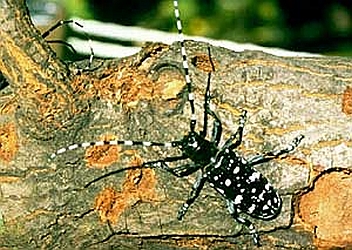 I live with my wife on 200 acres in glorious, year-round self-isolation in western Lanark County
My forest management objectives are to restore the health and diversity of the forest after a history of grazing, unsustainable logging, and past natural calamities
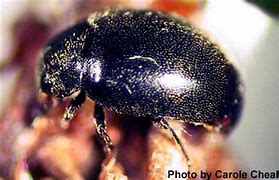 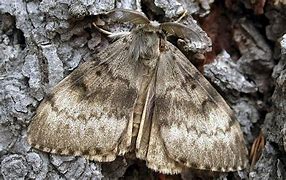 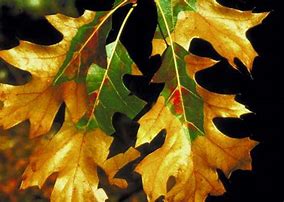 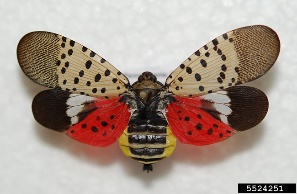 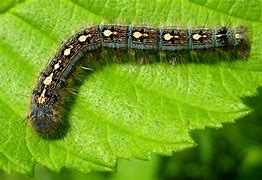 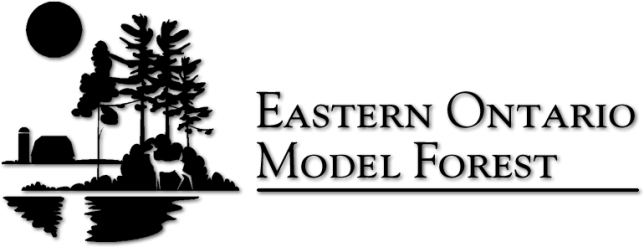 Kemptville Winter Woodlot Conference Webinar -  February 3, 2021
Fagan Lake, then and now
Archive photo, 1929
Current
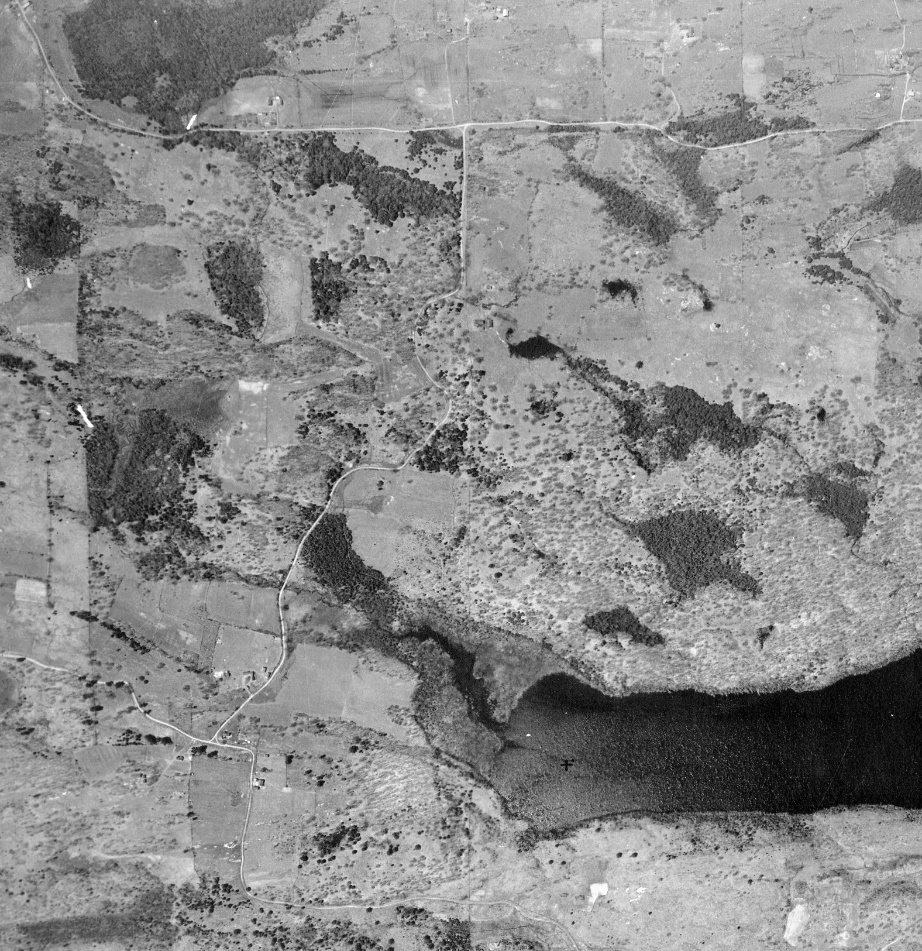 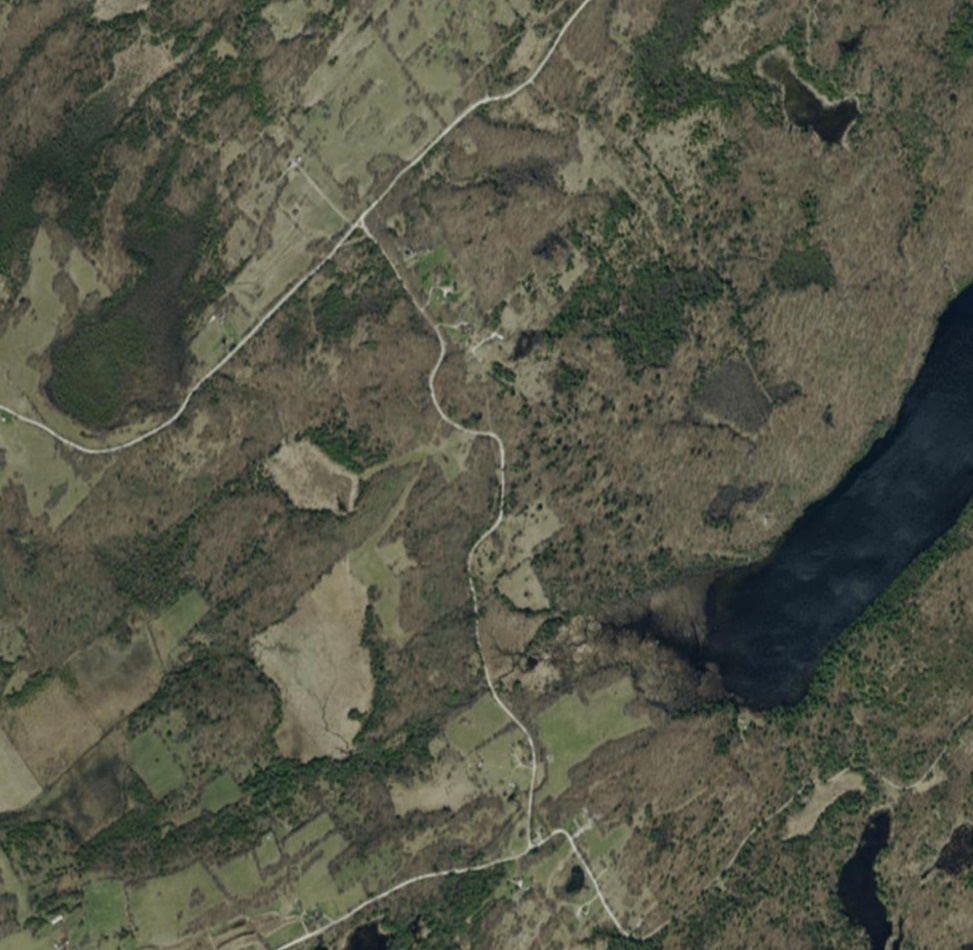 Pastured Landscape
Forests in recovery phase
4
My forest management objectives
Wood products
Other products
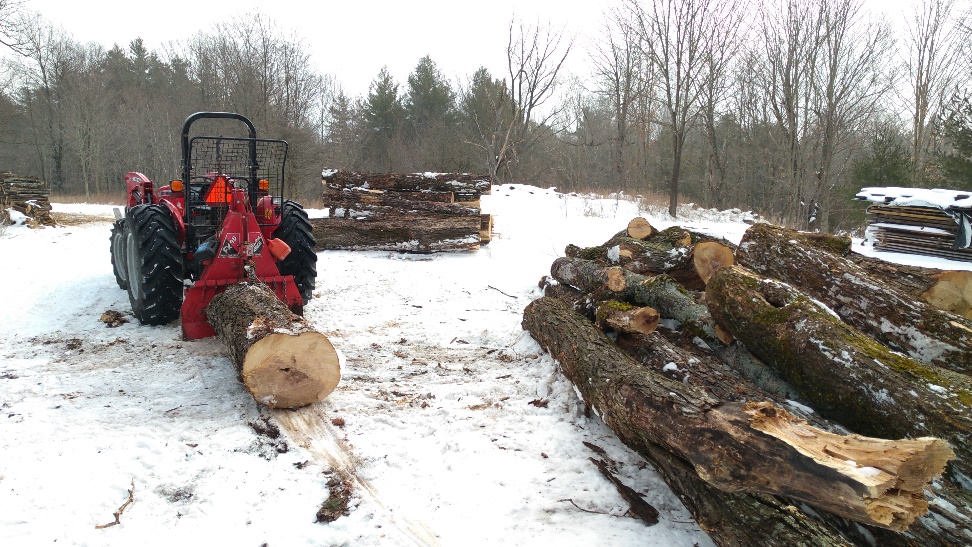 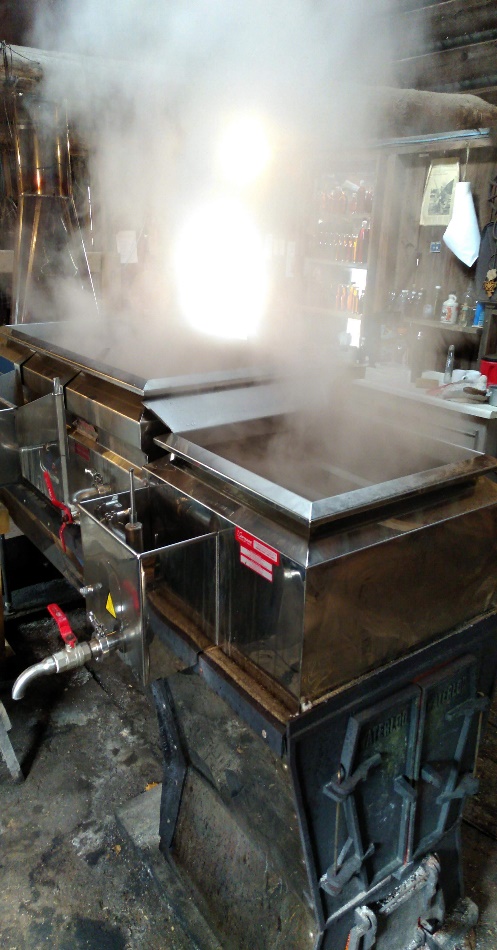 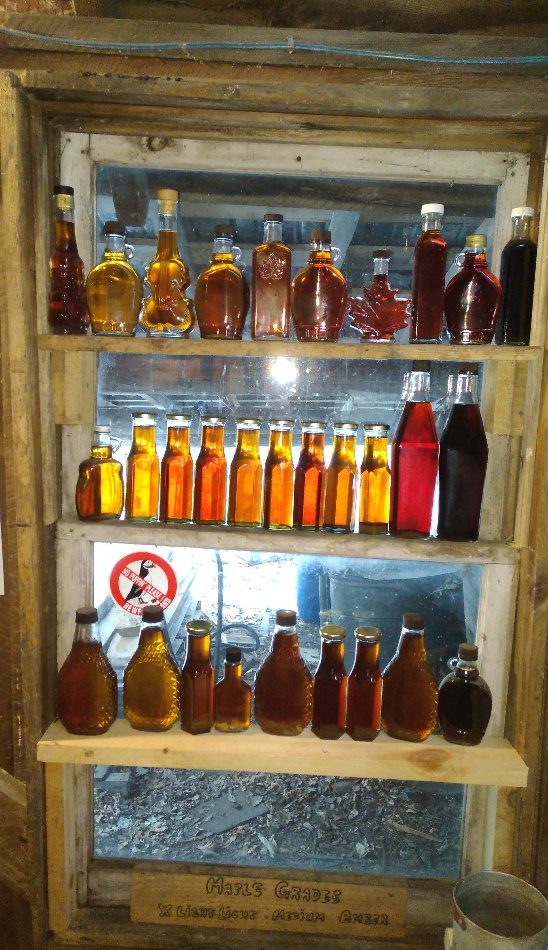 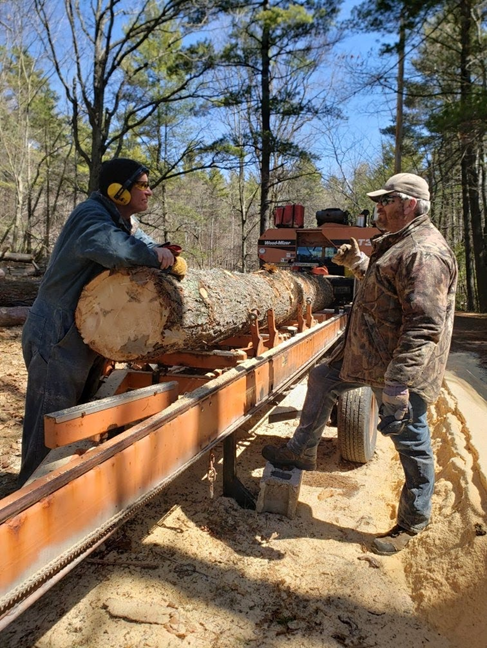 5
Lessons Learned from Forest Tent Caterpillar 2016 to 2019
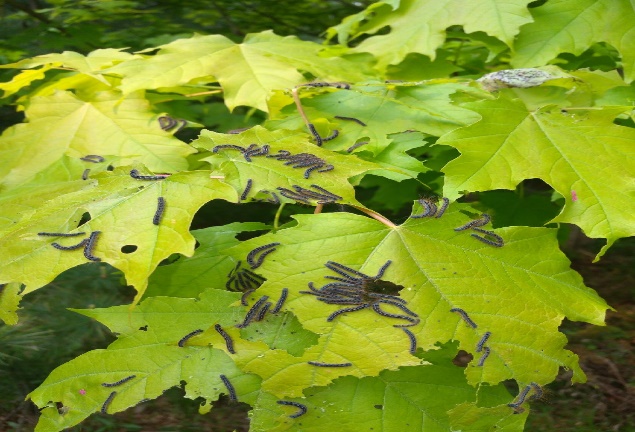 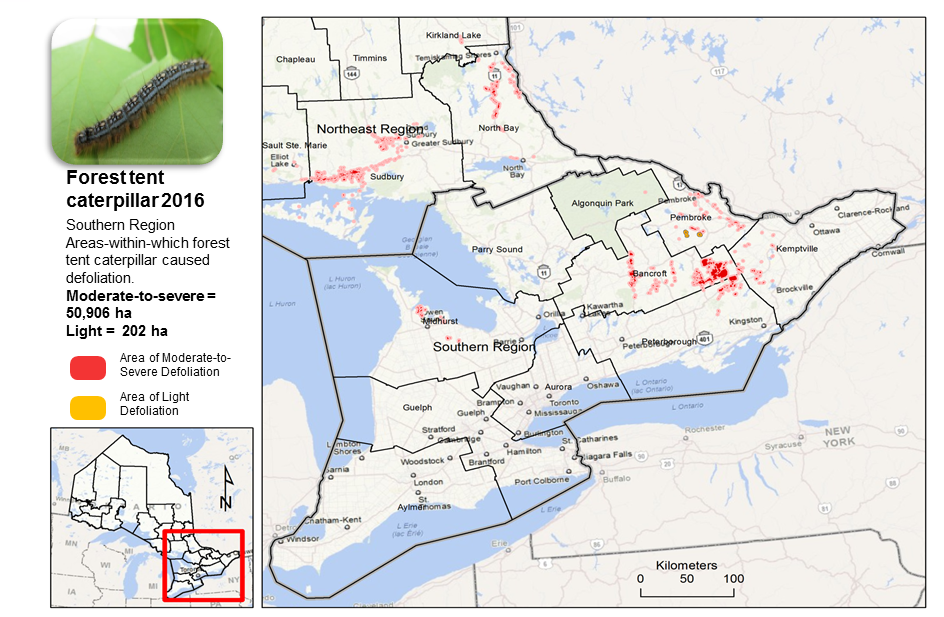 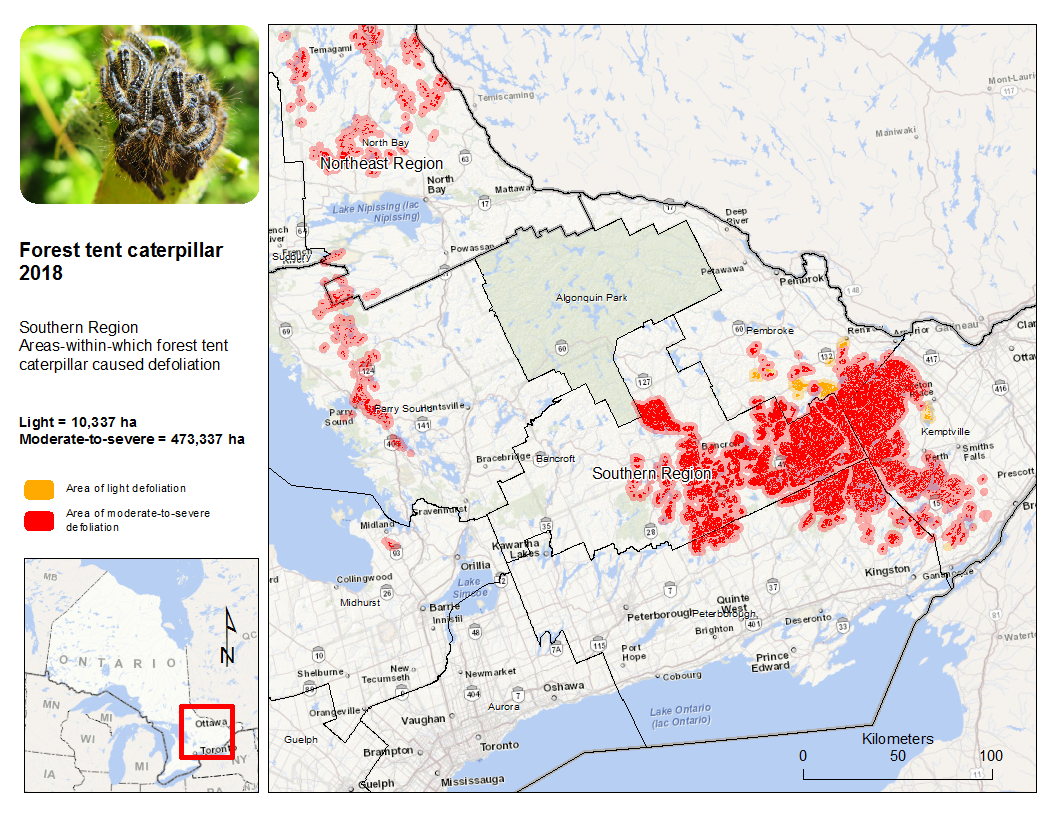 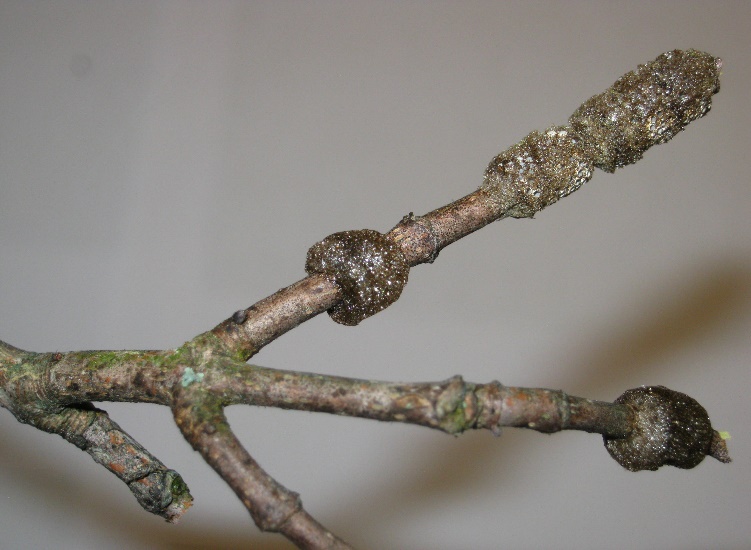 6
6
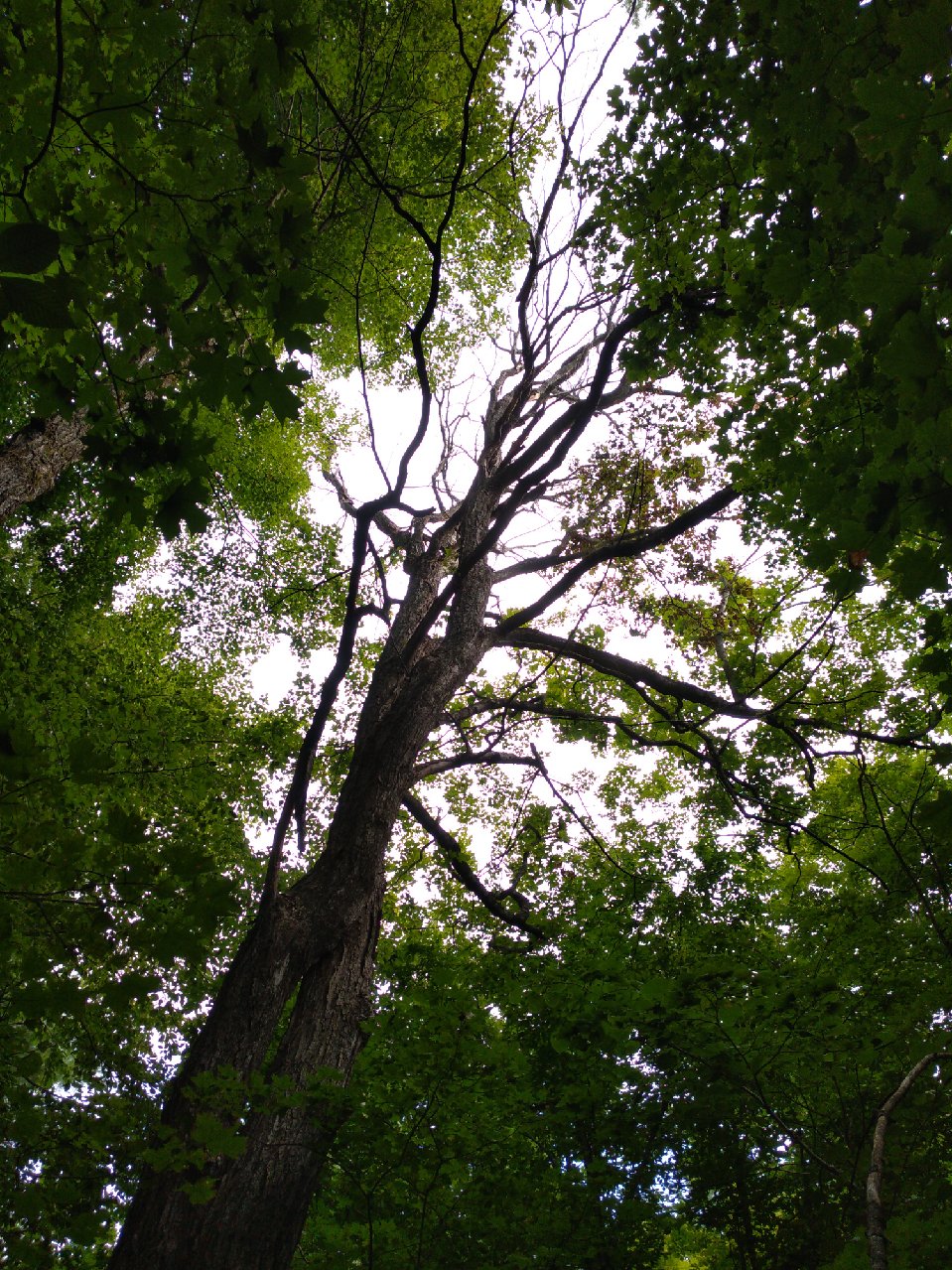 Personal observations
Three years of successive defoliation beginning in 2016

Combined with summer heat and droughts

Preferred tree species include sugar maple, oaks, poplars, cherry, basswood, ash

Did not affect soft maple, beech, yellow birch, ironwood, conifers

Most trees re-foliated, but some of the large 150+ year old maples struggled

Maple producers had some success controlling the outbreak using aerial spraying of BTK

FTC population collapsed in 2019 with the virus and fungus, combined with the Friendly Fly

The forest had 2019 off … or did it?

Gypsy moth population was beginning to build
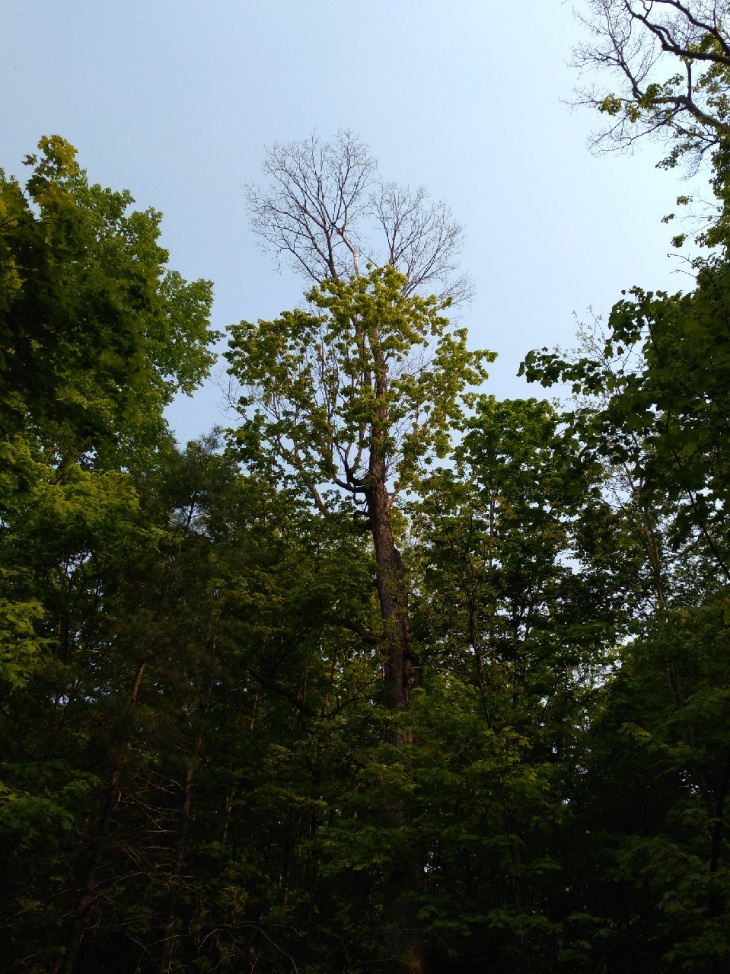 7
7
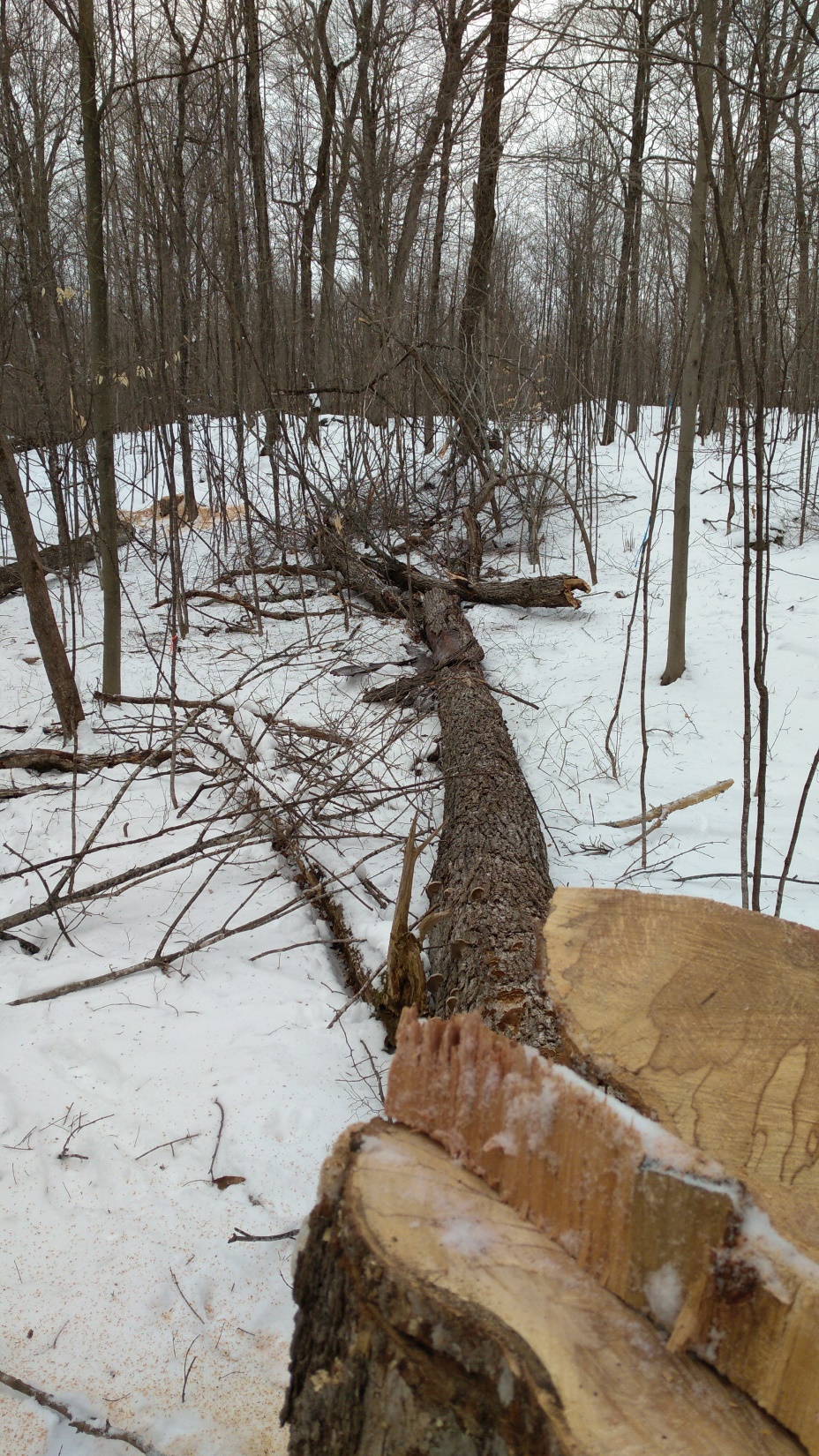 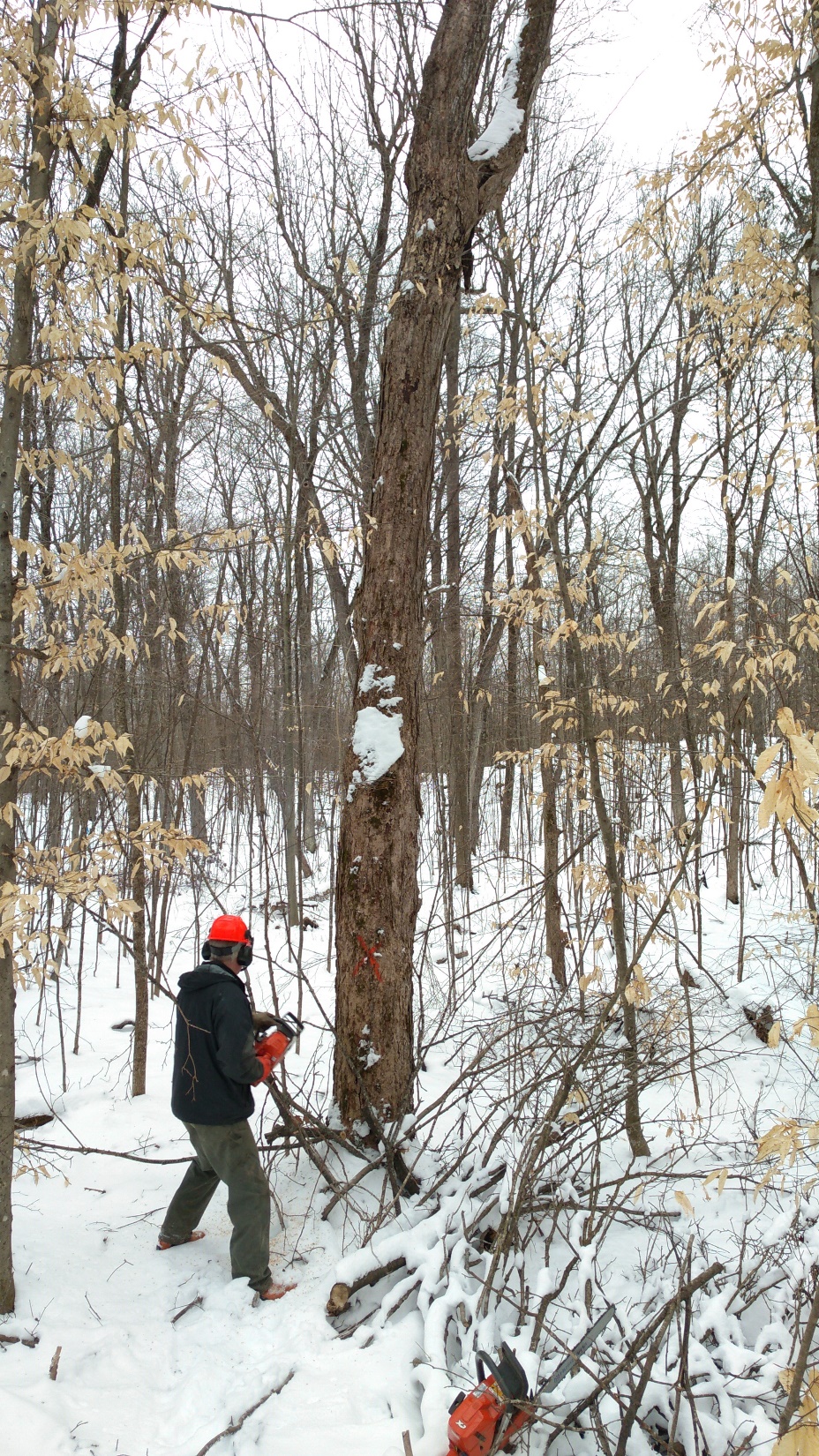 Final results of FTC
I lost between 15 and 20 of the mature / over-mature sugar maples – they just couldn’t handle it
These are now in the log and fuelwood pile, but some were left standing as wildlife trees
Will Gypsy moth cause the same problems?
8
8
History of Gypsy Moth
Native to Europe and Asia 	

Professor L. Trouvelot introduced the Gypsy Moth from France in order to cross with a silk worm in hopes to develop a North American silk industry (bad idea and it didn’t work!)

Escaped from Massachusetts in 1869

Now established throughout eastern North America, and is considered to be one of the most significant defoliators of hardwood trees

Is a “regulated” pest by the CFIA

Highly mobile – can hitch hike to expand range

There are both the European and Asian gypsy moths in North America now
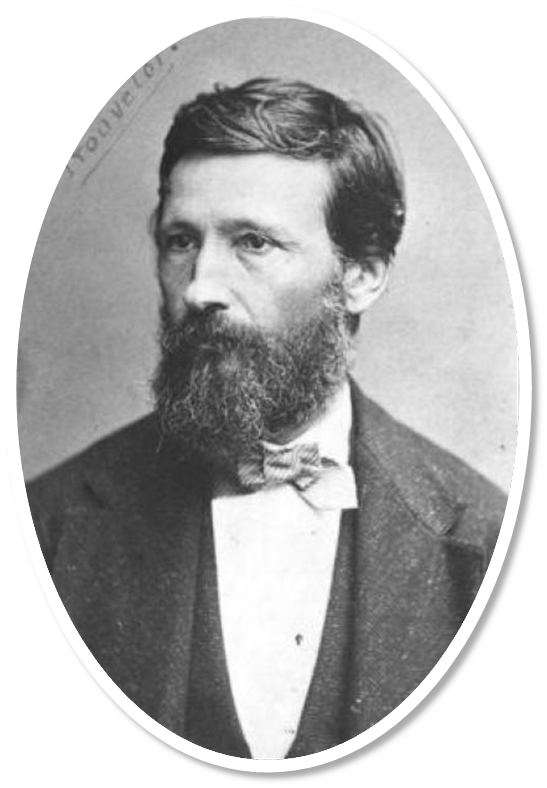 9
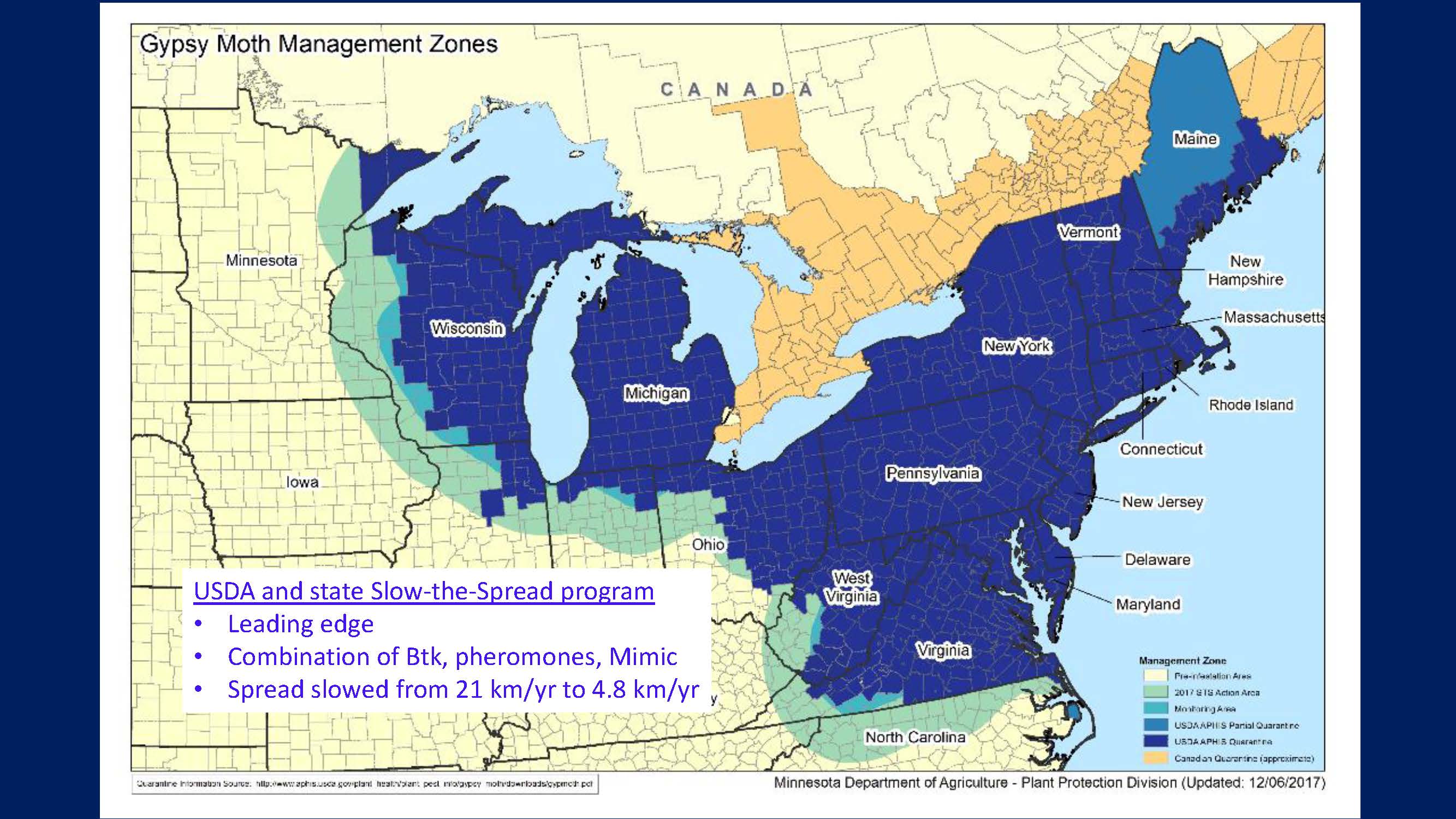 European Gypsy Moth

Population Range and Regulated Zones
10
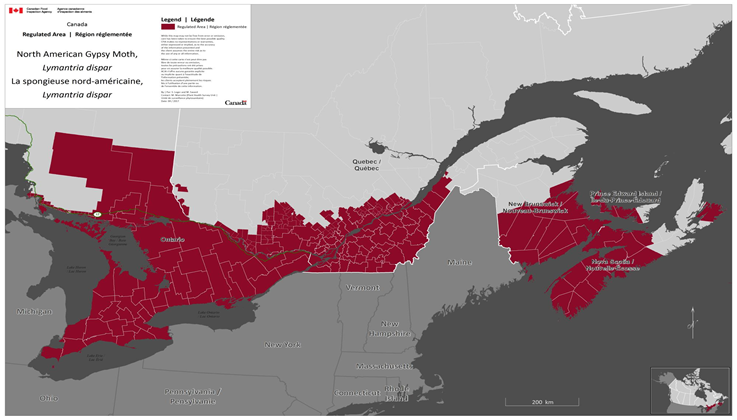 Winter Woodlot Conference, February 3 2021
10
The Gypsy Moth in Ontario
First detected in Ontario on Wolfe Island in 1969
First outbreak commenced in 1981 near Kaladar in eastern Ontario and by 1985 had spread throughout south eastern Ontario
MNR implemented an aerial spray control program
By 1996 gypsy moth larvae noted south of a line from North Bay to Sault Ste. Marie
Outbreak peaks in this area in 1985, 1991, 2002 with moderate to severe defoliation in Mississauga and Etobicoke in 2005, 2018
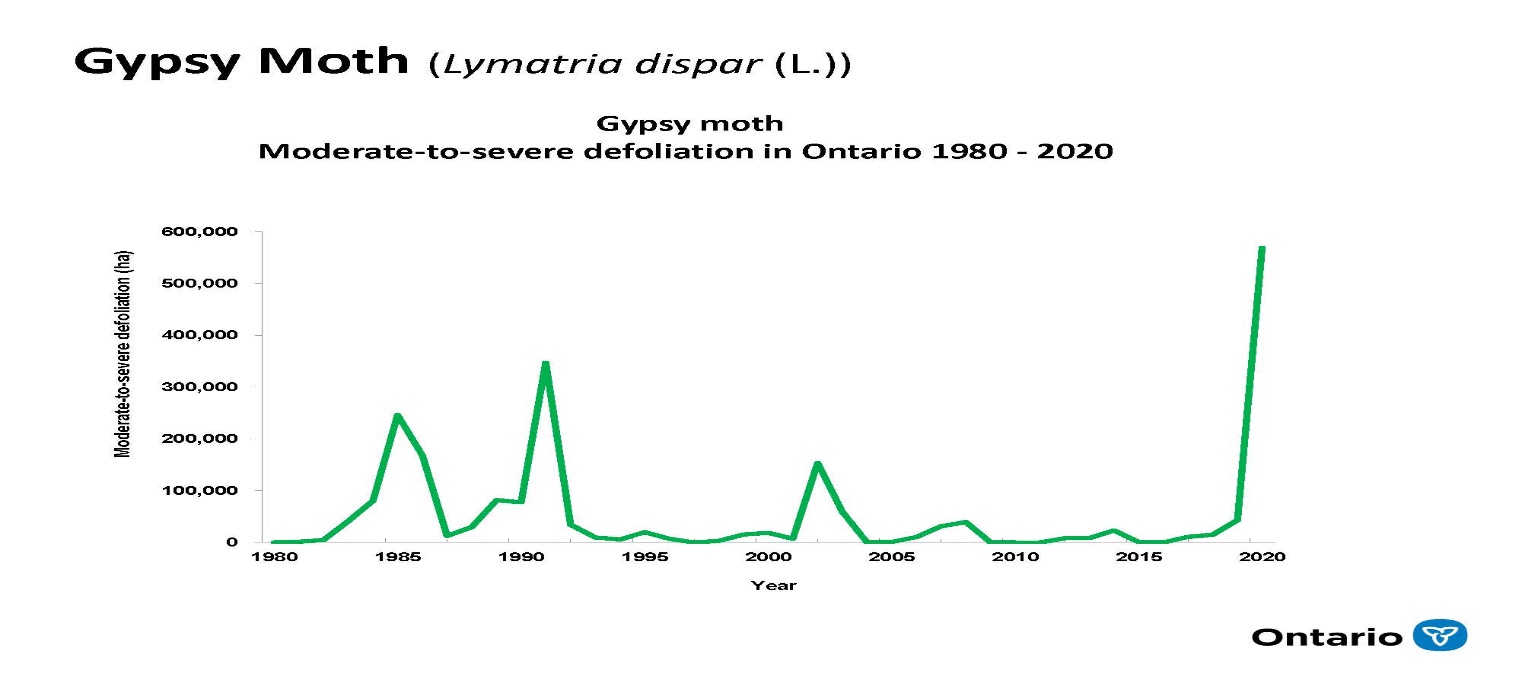 11
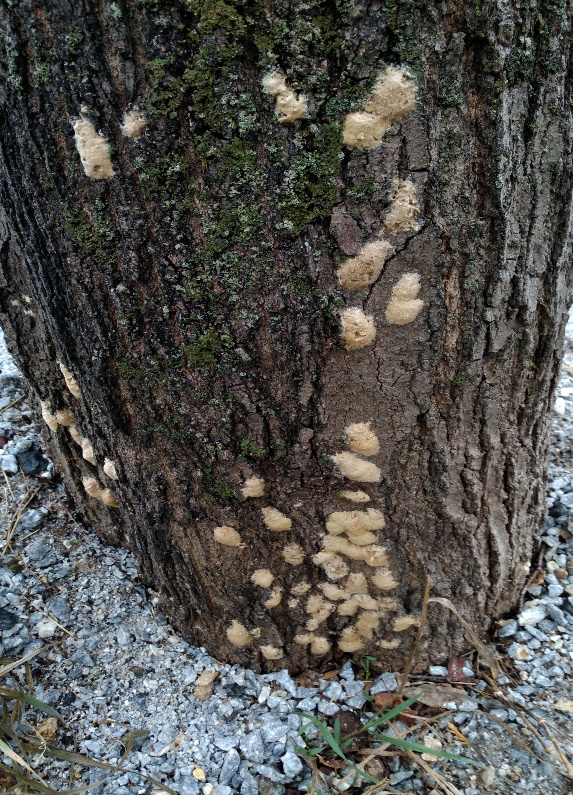 Annual Life Cycle
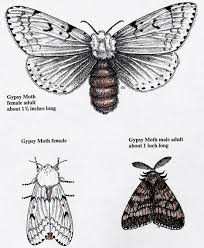 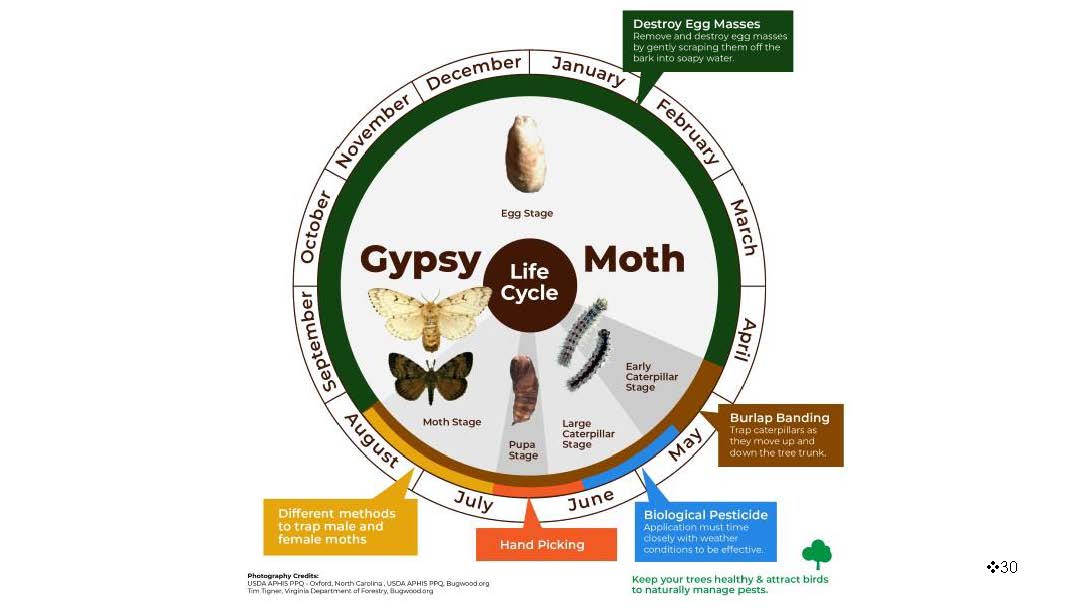 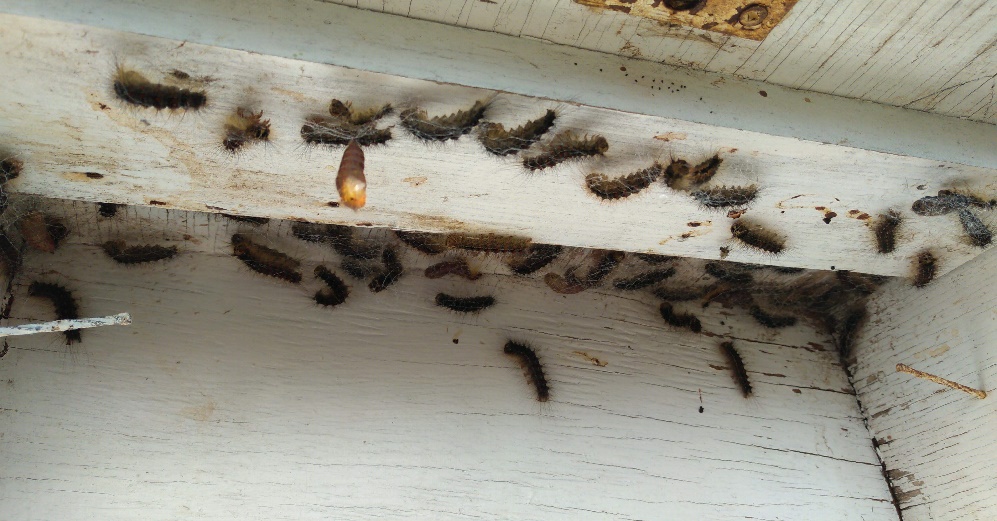 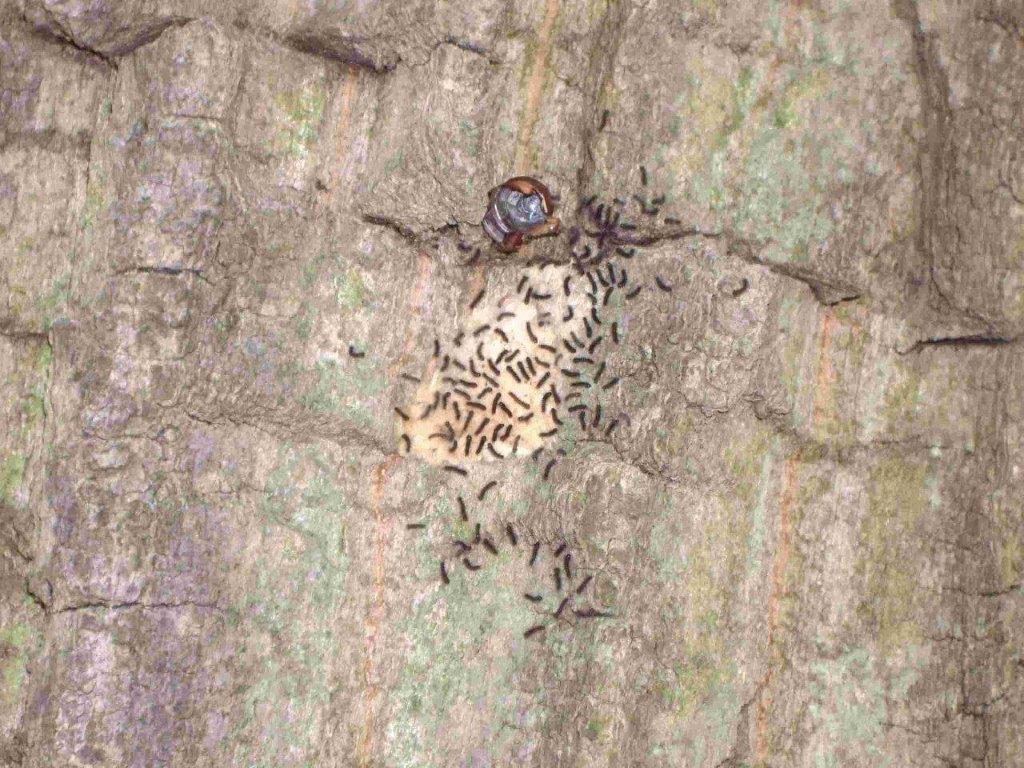 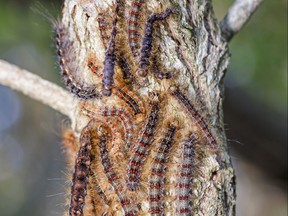 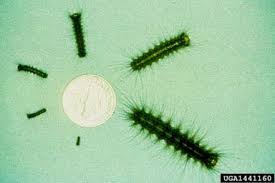 12
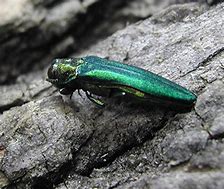 Gypsy moth 2020
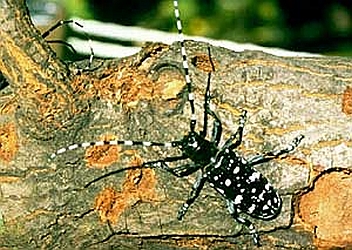 Gypsy moth outbreak occurred in eastern Ontario
But the population had been building before then, and southwestern and central Ontario had suffered beginning in 2018
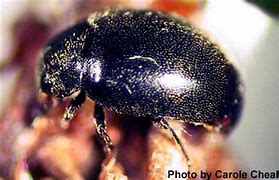 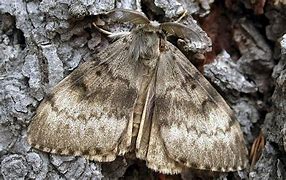 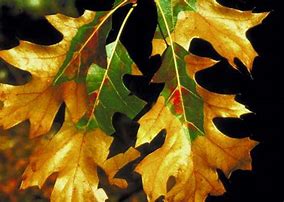 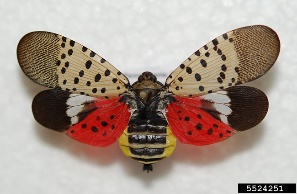 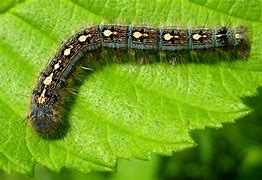 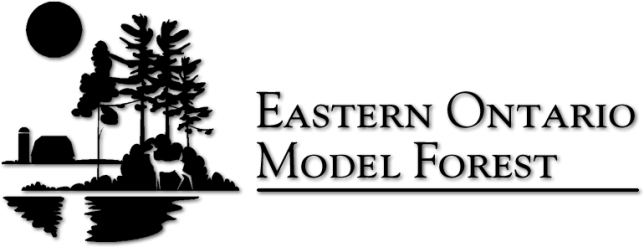 Kemptville Winter Woodlot Conference Webinar -  February 3, 2021
MNRF Survey results 2018
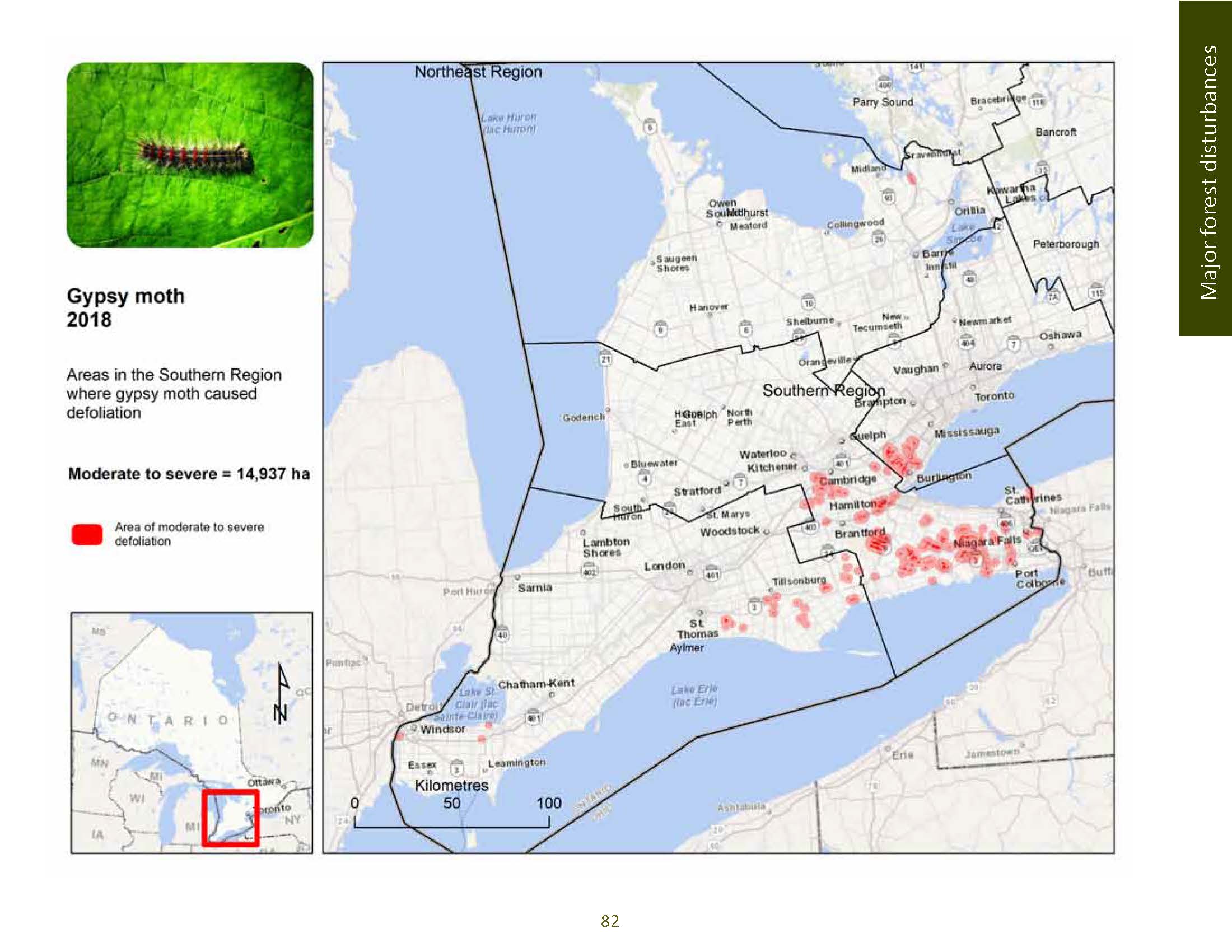 Winter Woodlot Conference, February 3 2021
14
14
14
MNRF Survey results 2019
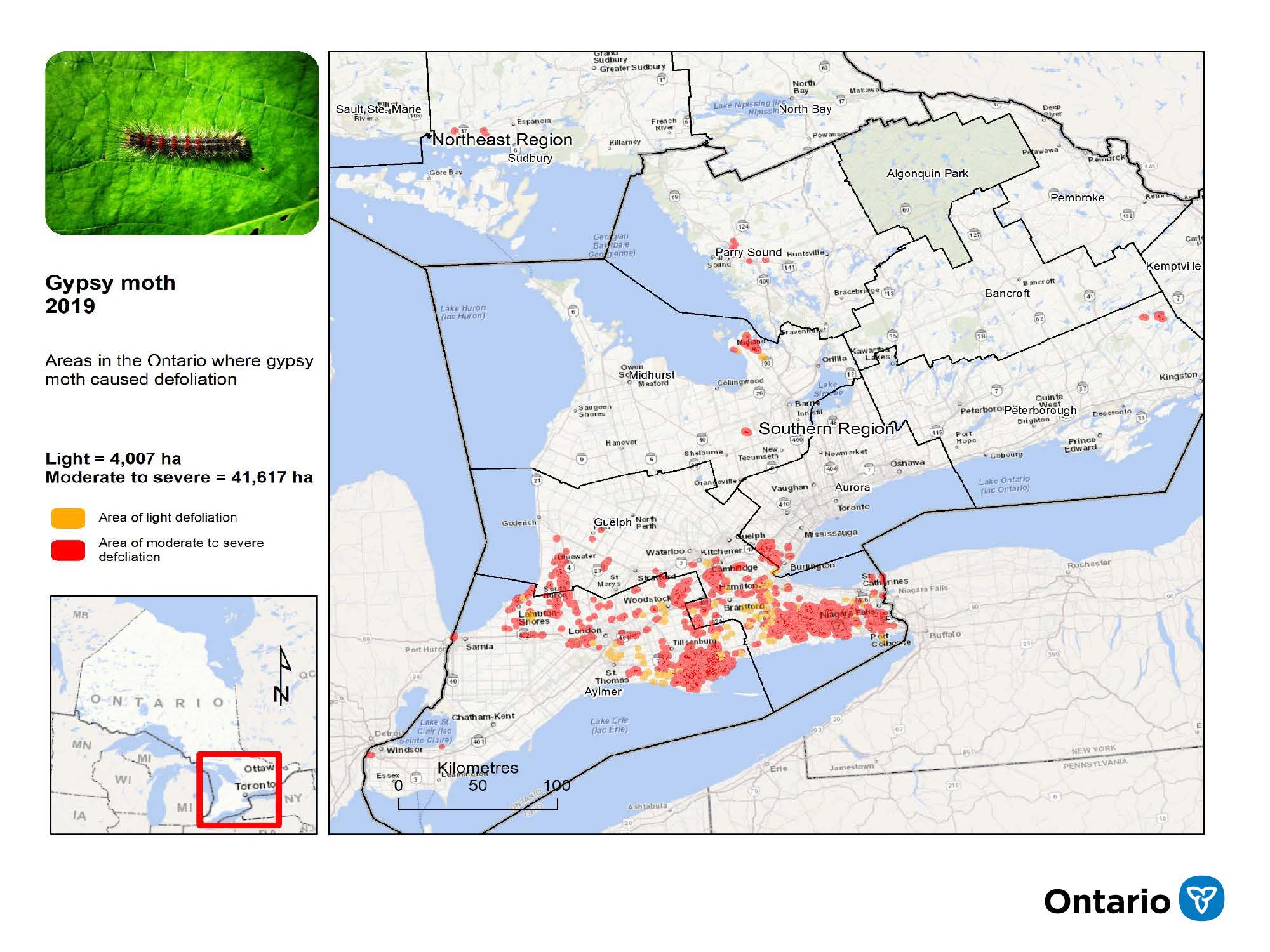 15
MNRF Survey results 2020
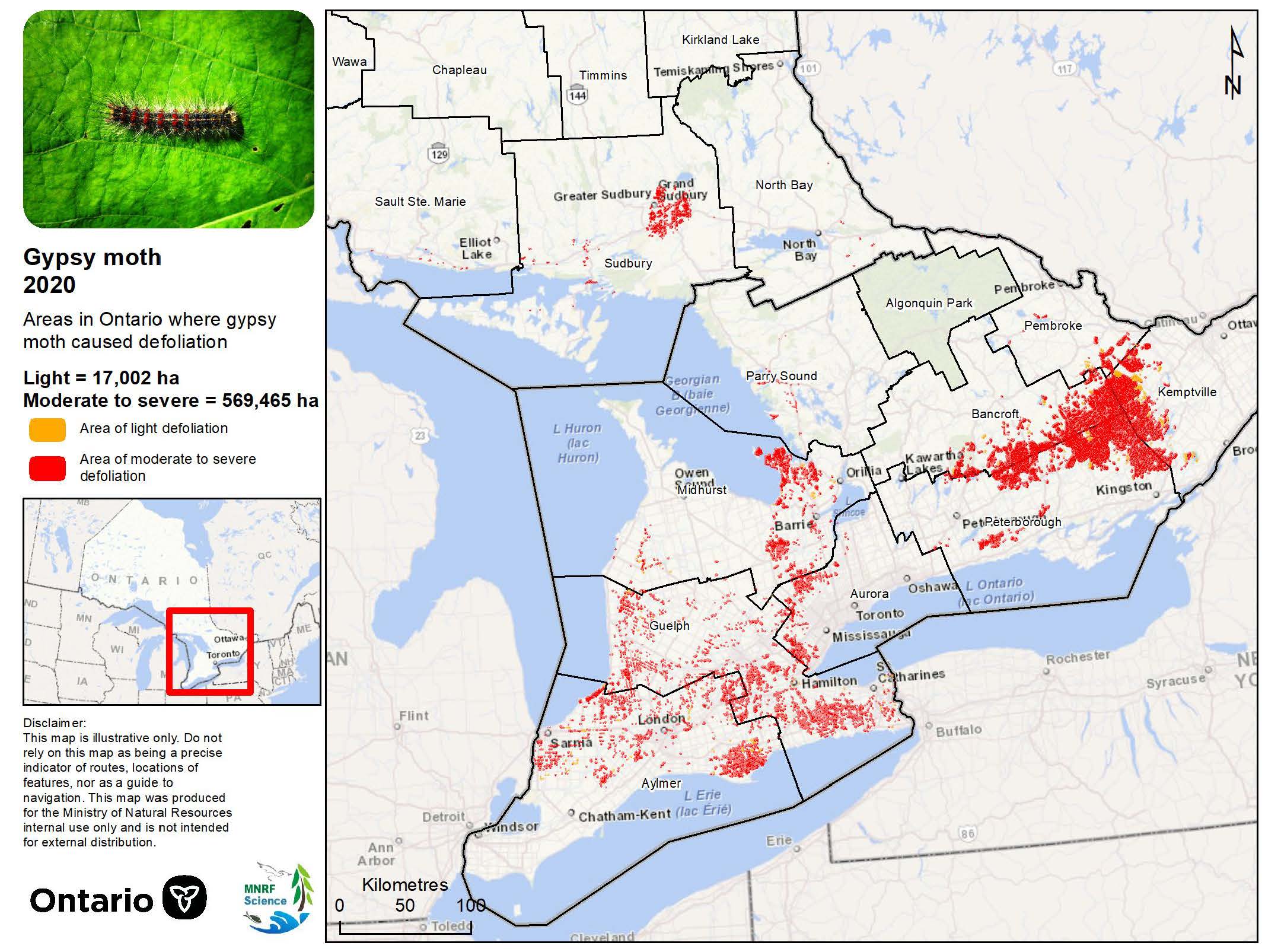 Winter Woodlot Conference, February 3 2021
16
16
16
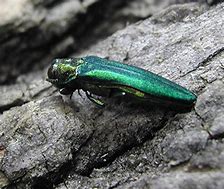 What makes Gypsy Moth defoliation so bad?
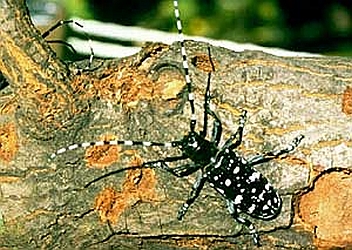 Size and impact of the population (each egg mass may contain 100 to 300 eggs)
Each larva can consume 1m² of foliage (do the math!)
Defoliates many different species (in order of preference)
Hardwoods include oaks, basswood, cherry, fruit trees, poplars, white birch, elms, willow, sugar maple, beech, and even ironwood
Conifers include white pine, white and blue spruce, balsam fir, hemlock, larch
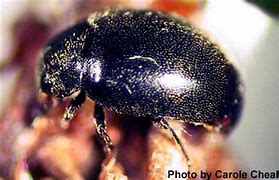 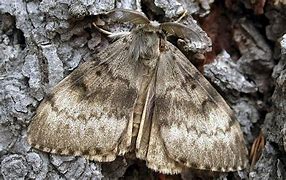 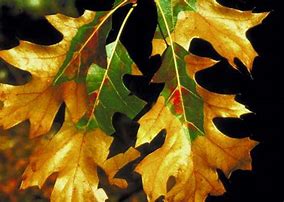 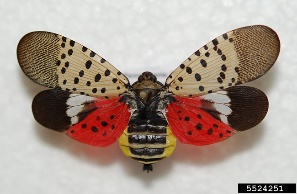 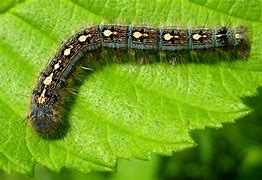 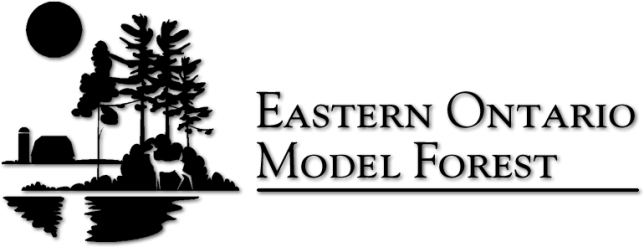 Kemptville Winter Woodlot Conference Webinar -  February 3, 2021
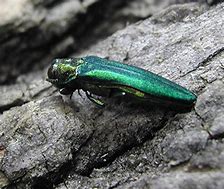 What makes Gypsy Moth defoliation so bad?
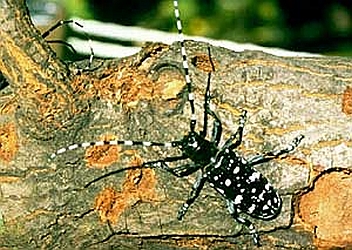 Is a “late season” defoliator, meaning it does not finish feeding until early to mid-July
Hardwoods may re-foliate if environmental conditions are favourable, but this coincides with the summer heat and drought, and uses valuable starch reserves
Conifers can not re-foliate, and may die 
Few natural predators 
Nuisance and human health issues
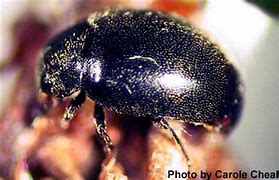 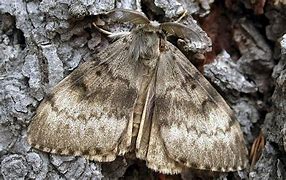 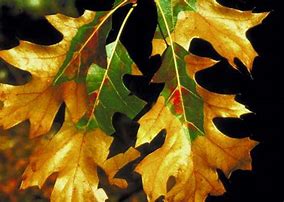 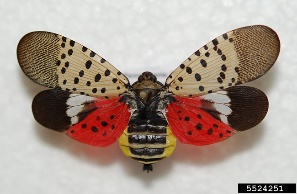 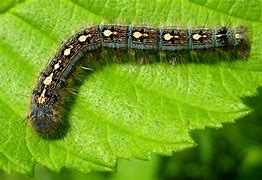 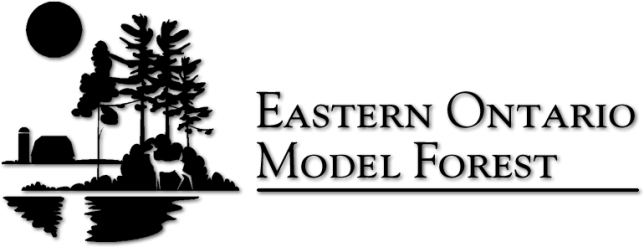 Kemptville Winter Woodlot Conference Webinar -  February 3, 2021
Defoliation / Re-foliation examples
Basswood – end of June
Mid-July
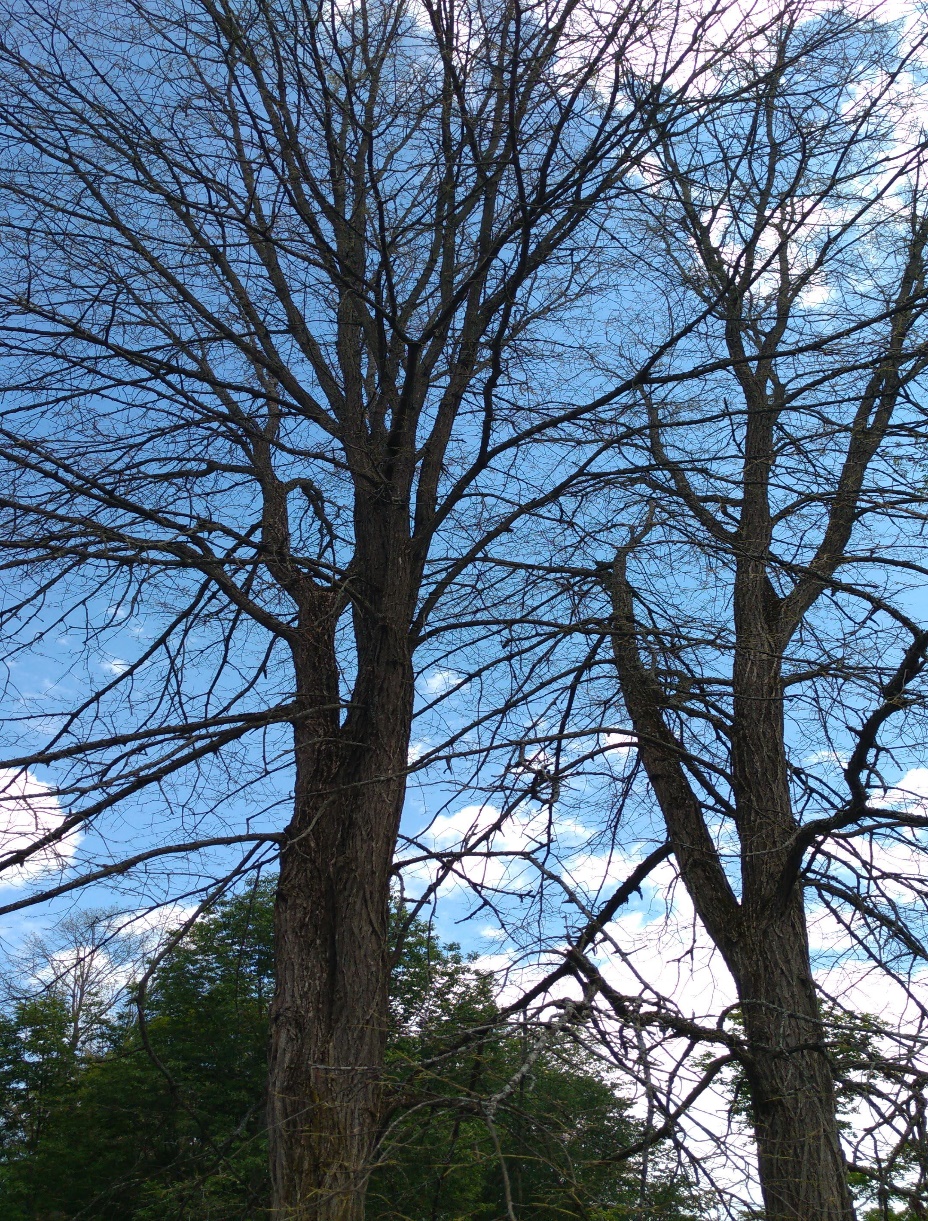 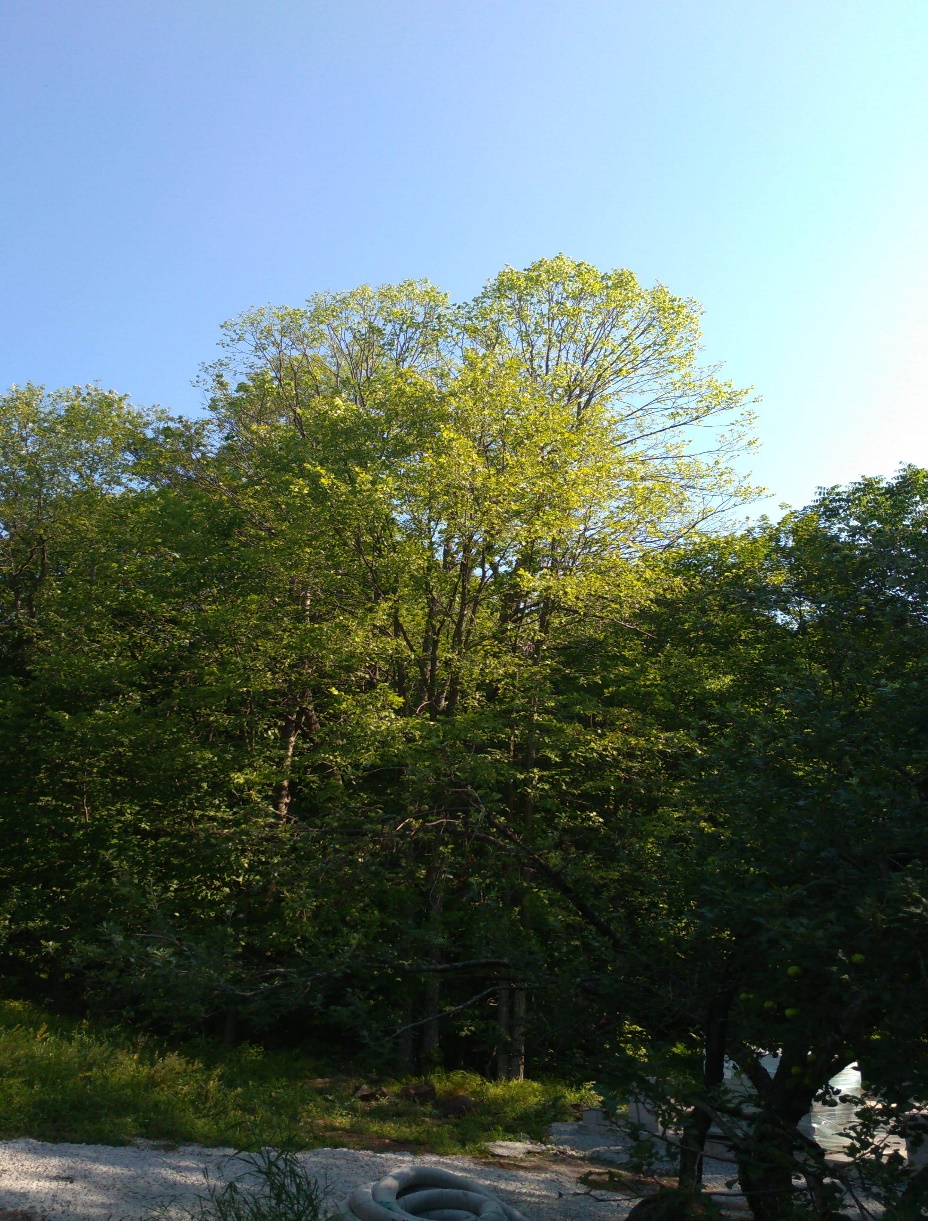 19
19
Defoliation / Re-foliation examples
Sugar Maple – end of June
Mid-July
End of August
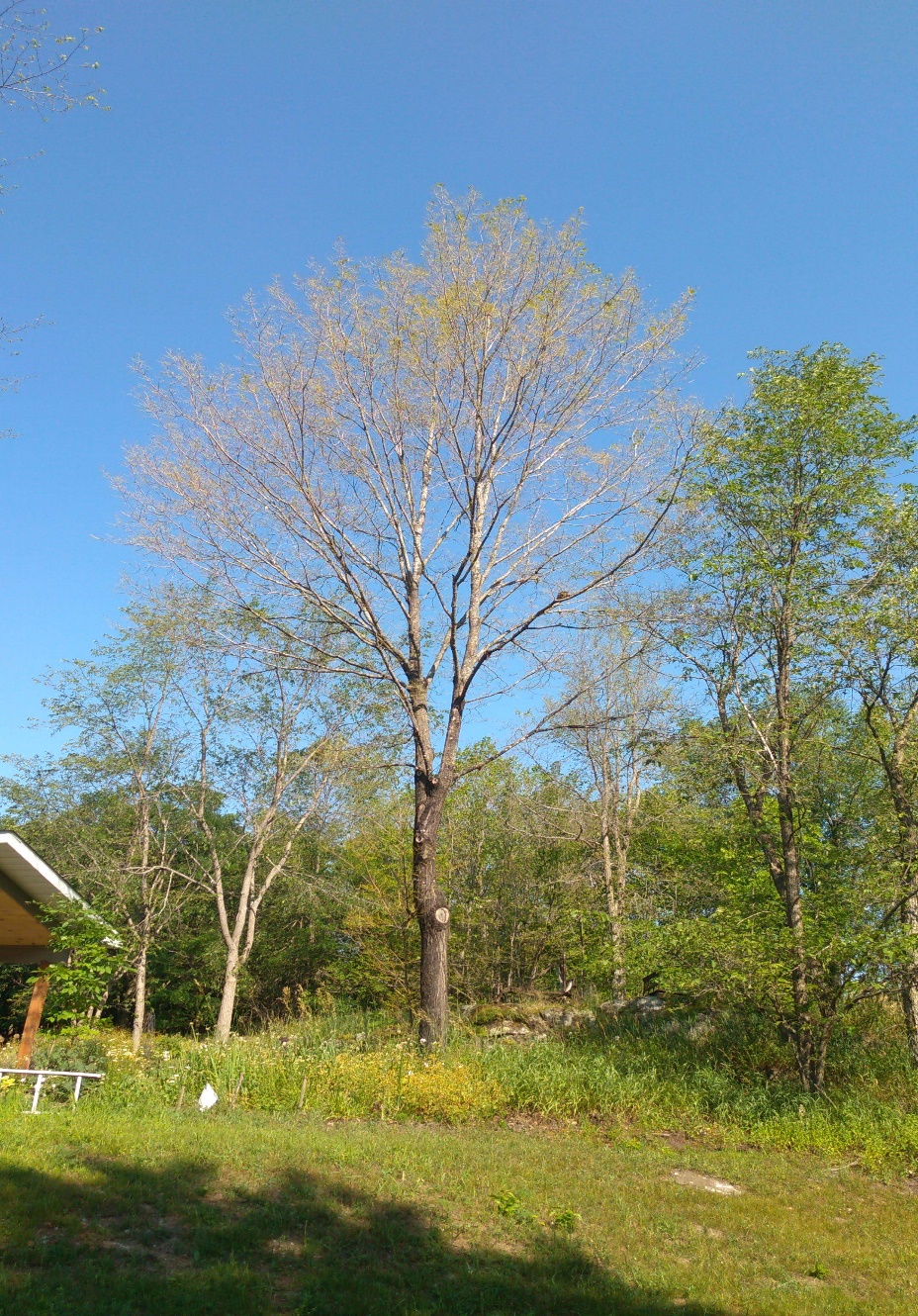 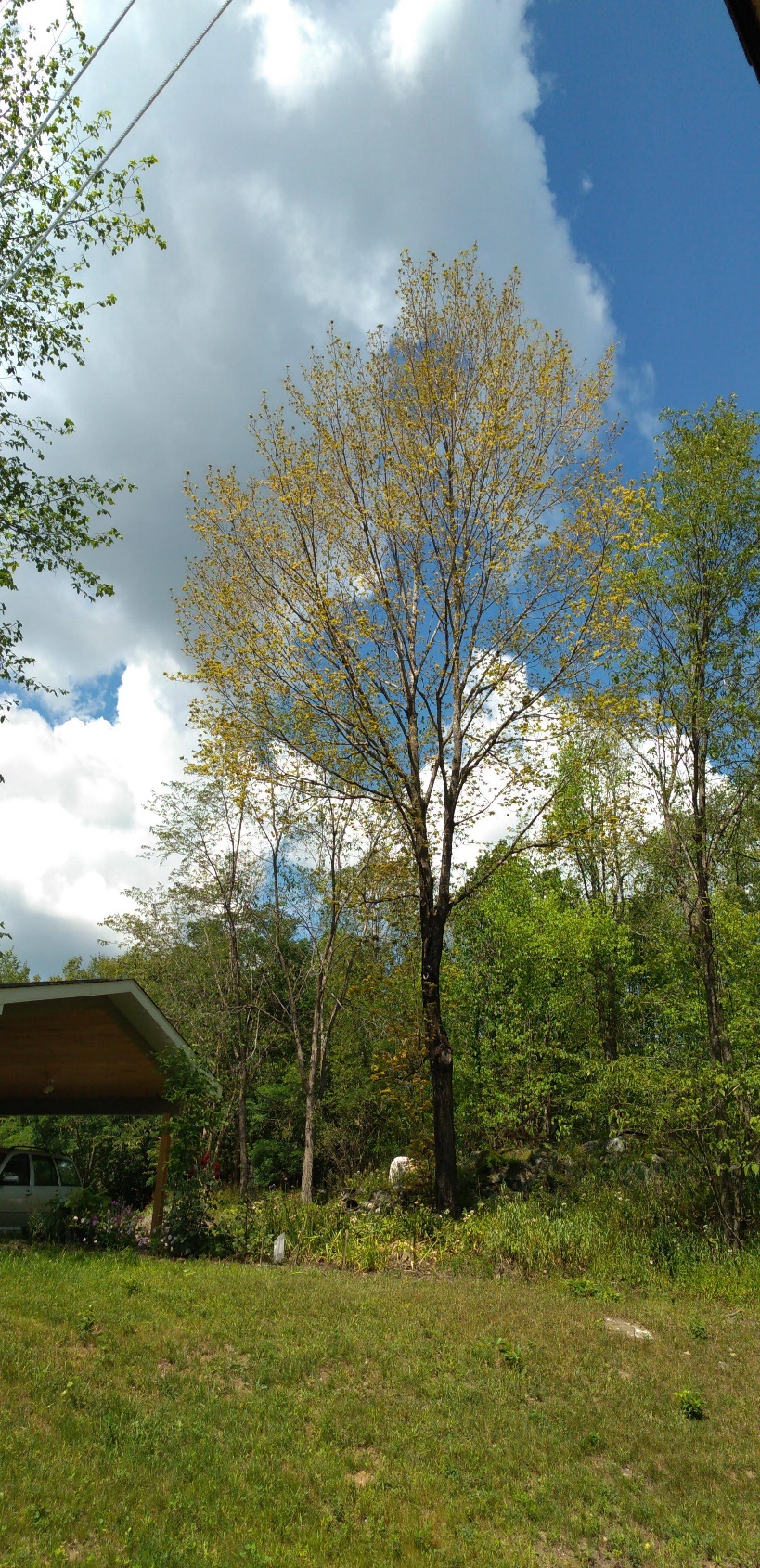 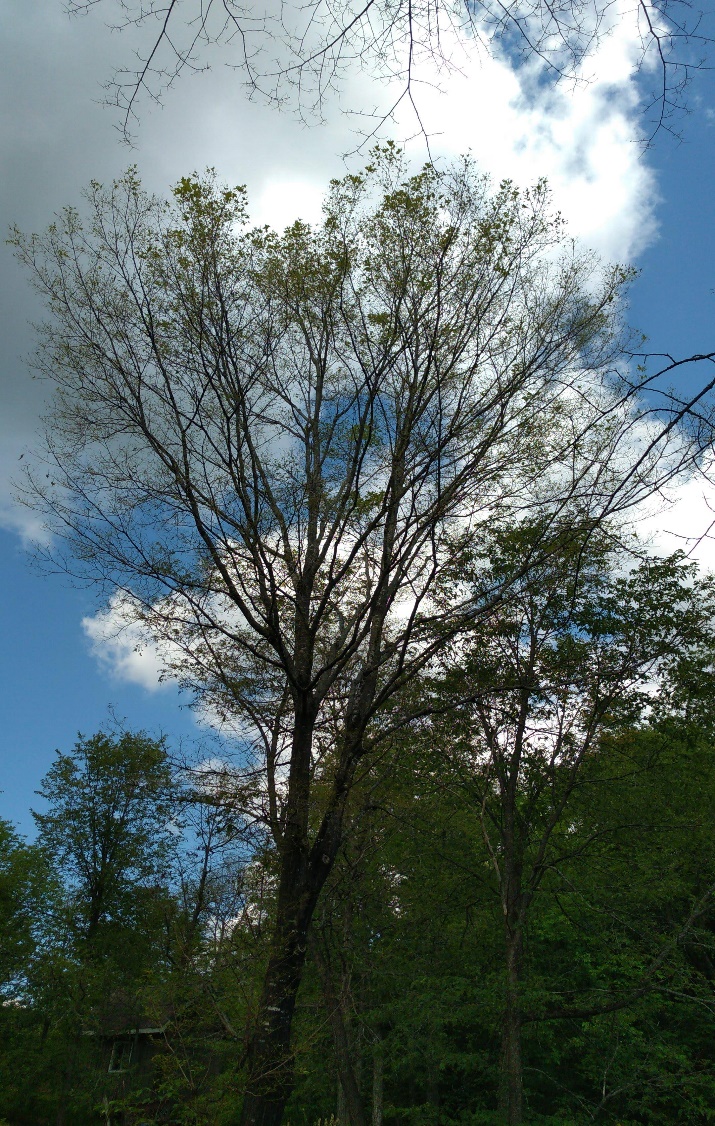 20
20
Defoliation / Re-foliation examples
Rock Elm – early July
End of August
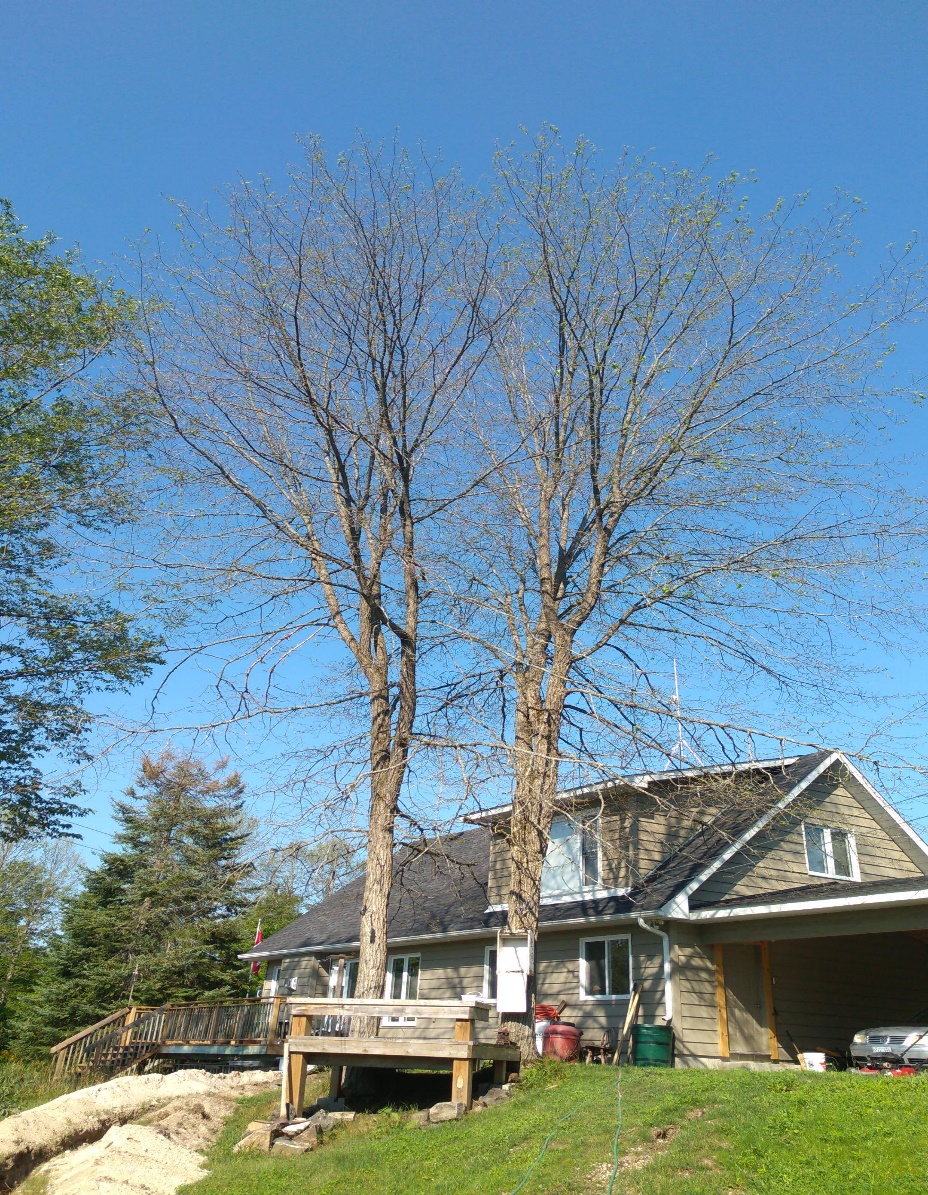 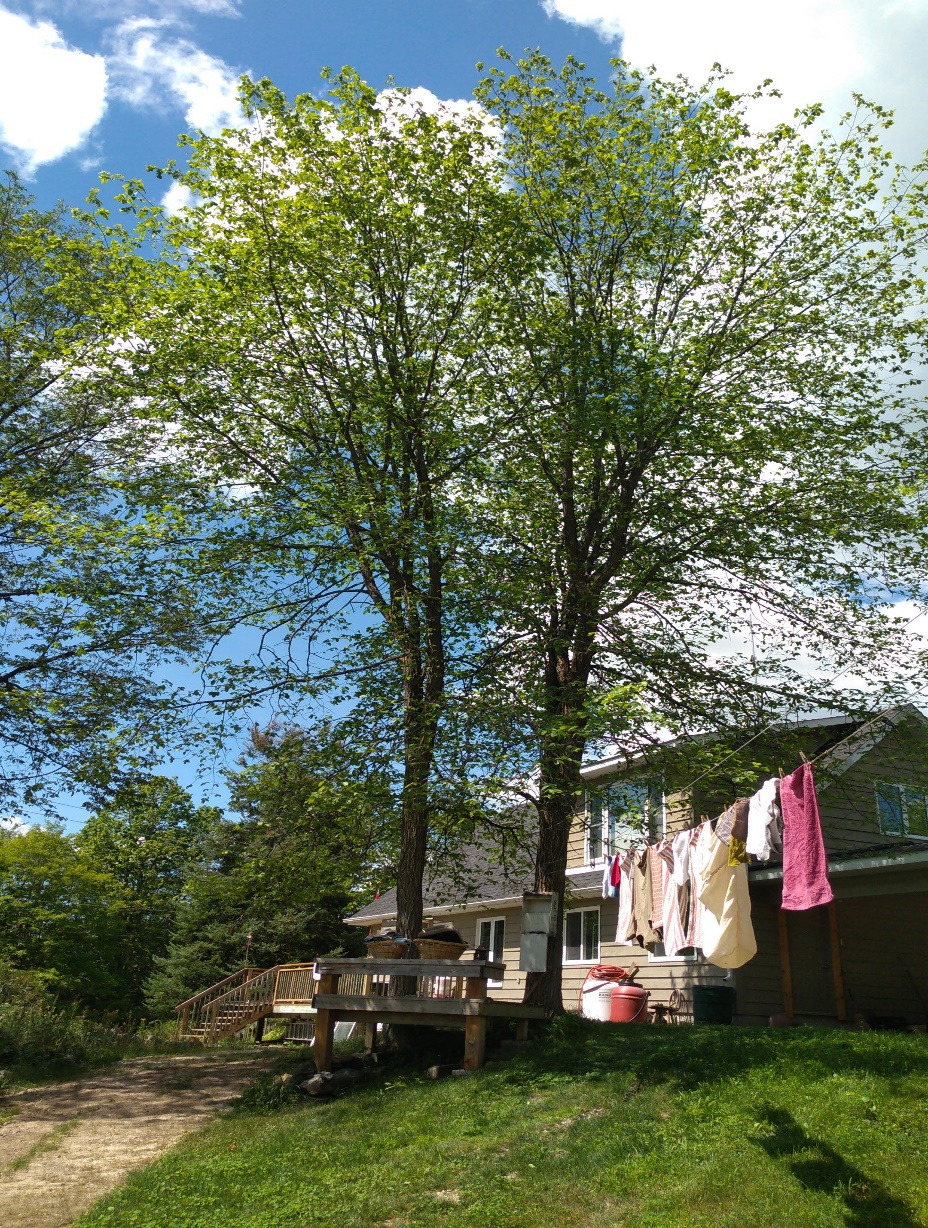 21
21
Defoliation / Re-foliation examples
White Pine – two year and older needles consumed
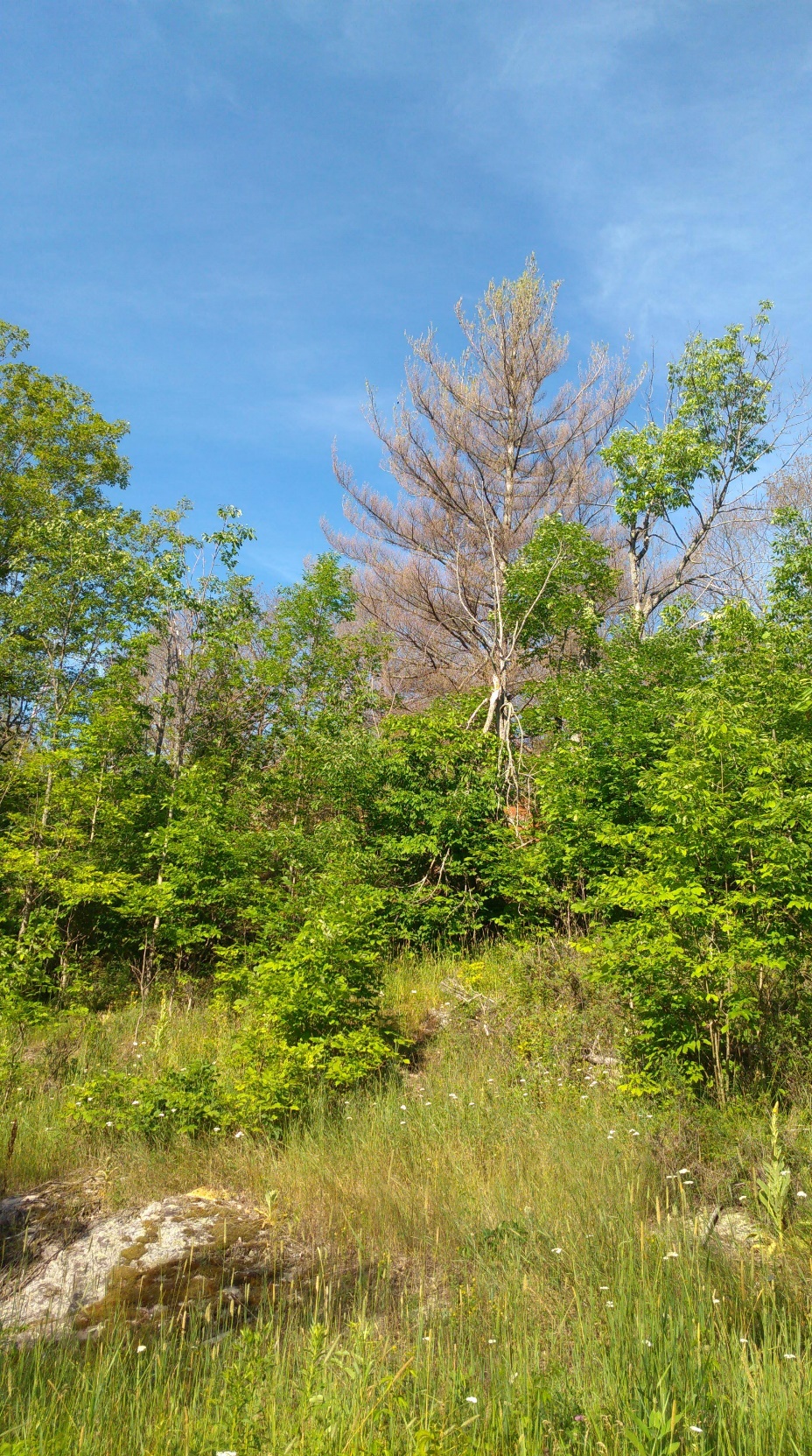 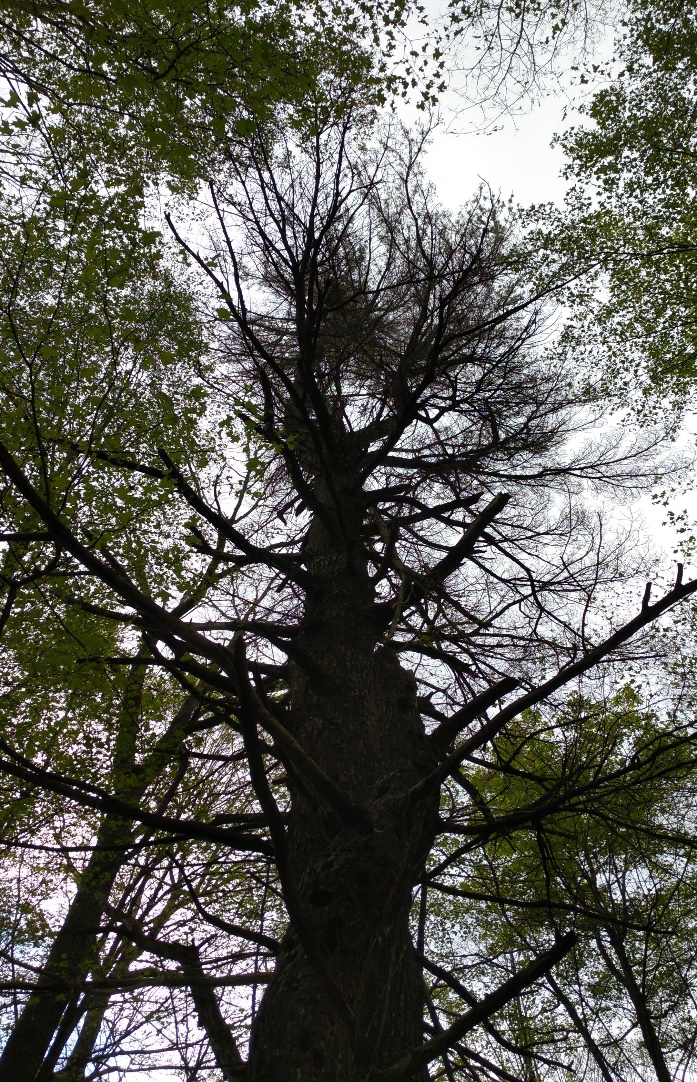 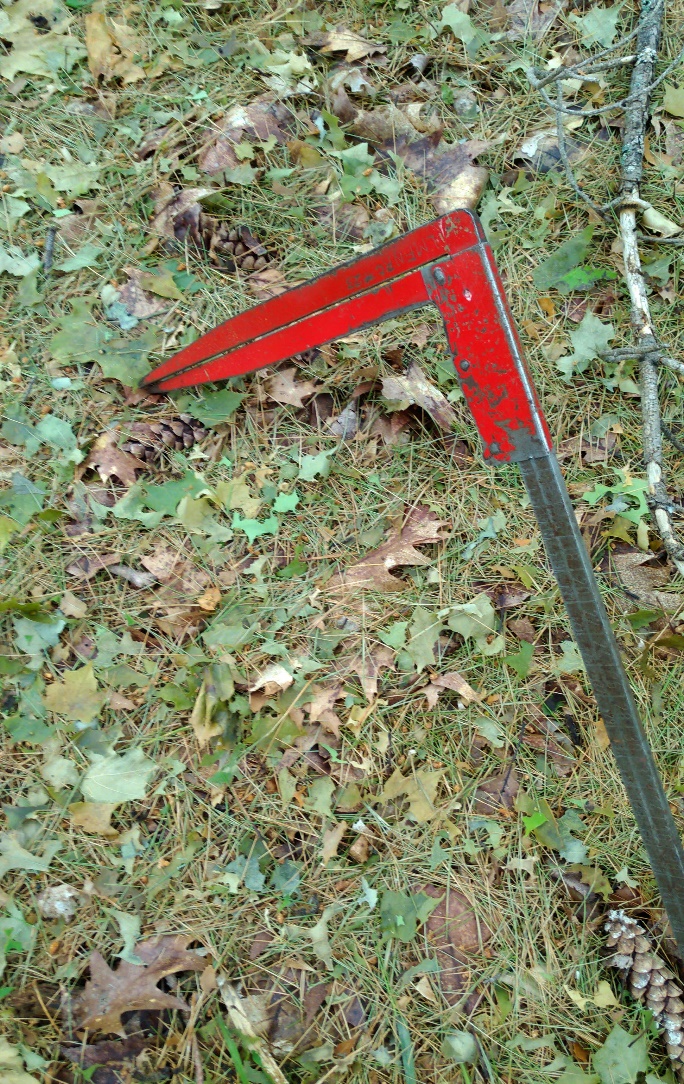 22
22
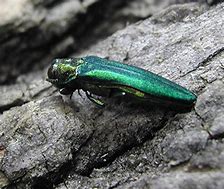 Forecast for 2021
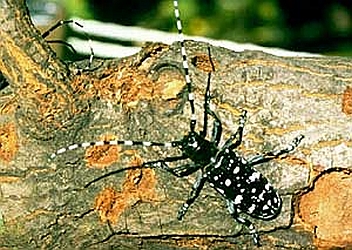 It is difficult to predict what will happen in 2021, as there are many variables
Egg mass counts are high, and egg mass size is large, but ….
Natural control factors are building, including the fungus (Entomaphaga maimaga), and the Nucleo-polyhedrosis virus (NPV)
Most effective with cool, wet temperatures in the spring
Parasites (wasps) and other predators (mammals, rodents, birds) may also impact population development
Human intervention likely to have little impact on overall population dynamics – focus on protecting individual trees, or smaller areas – aesthetics, health benefits
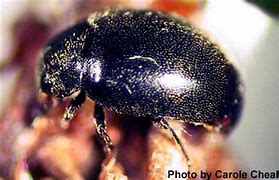 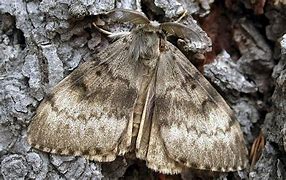 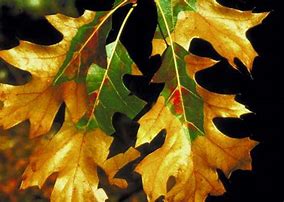 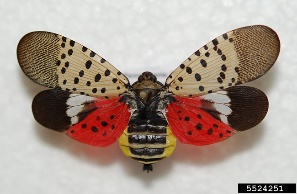 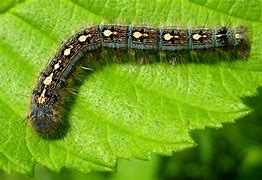 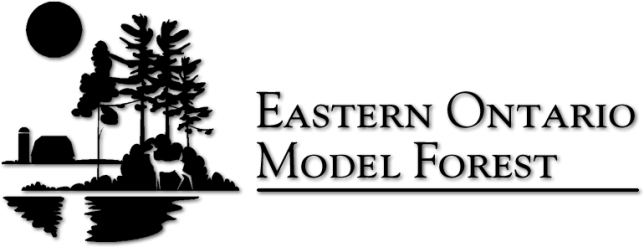 Kemptville Winter Woodlot Conference Webinar -  February 3, 2021
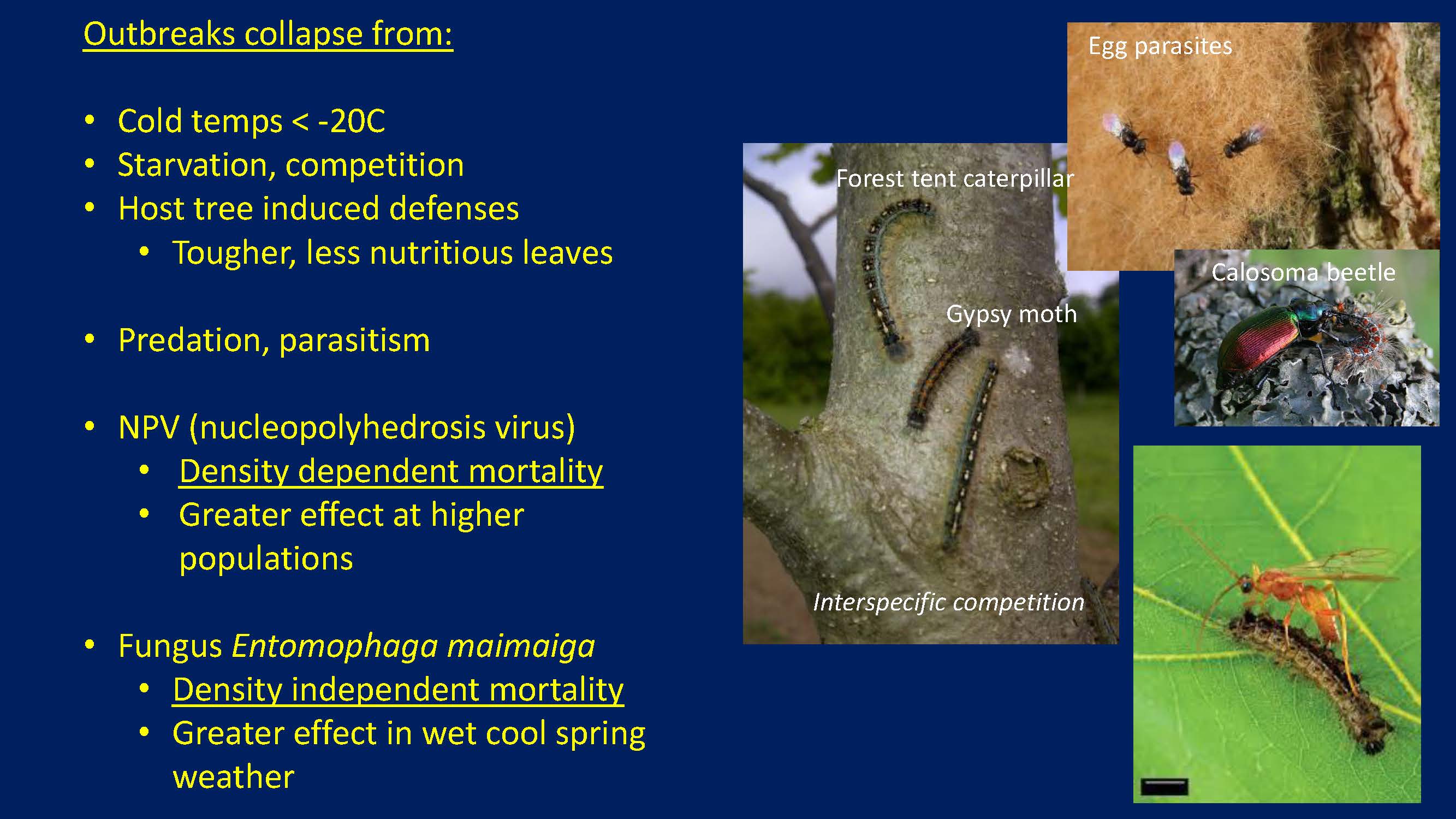 Braconid Parasitic wasp
24
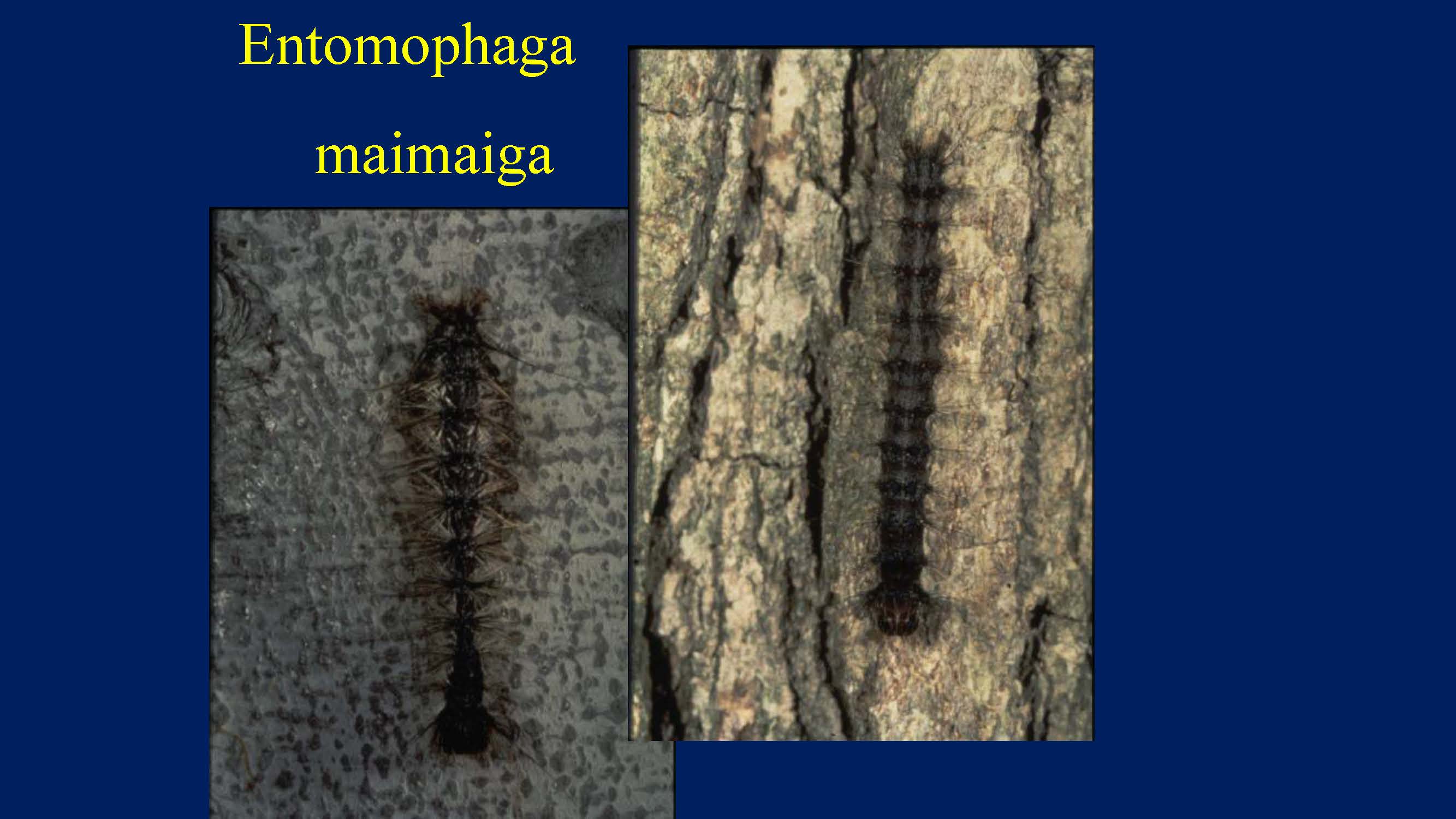 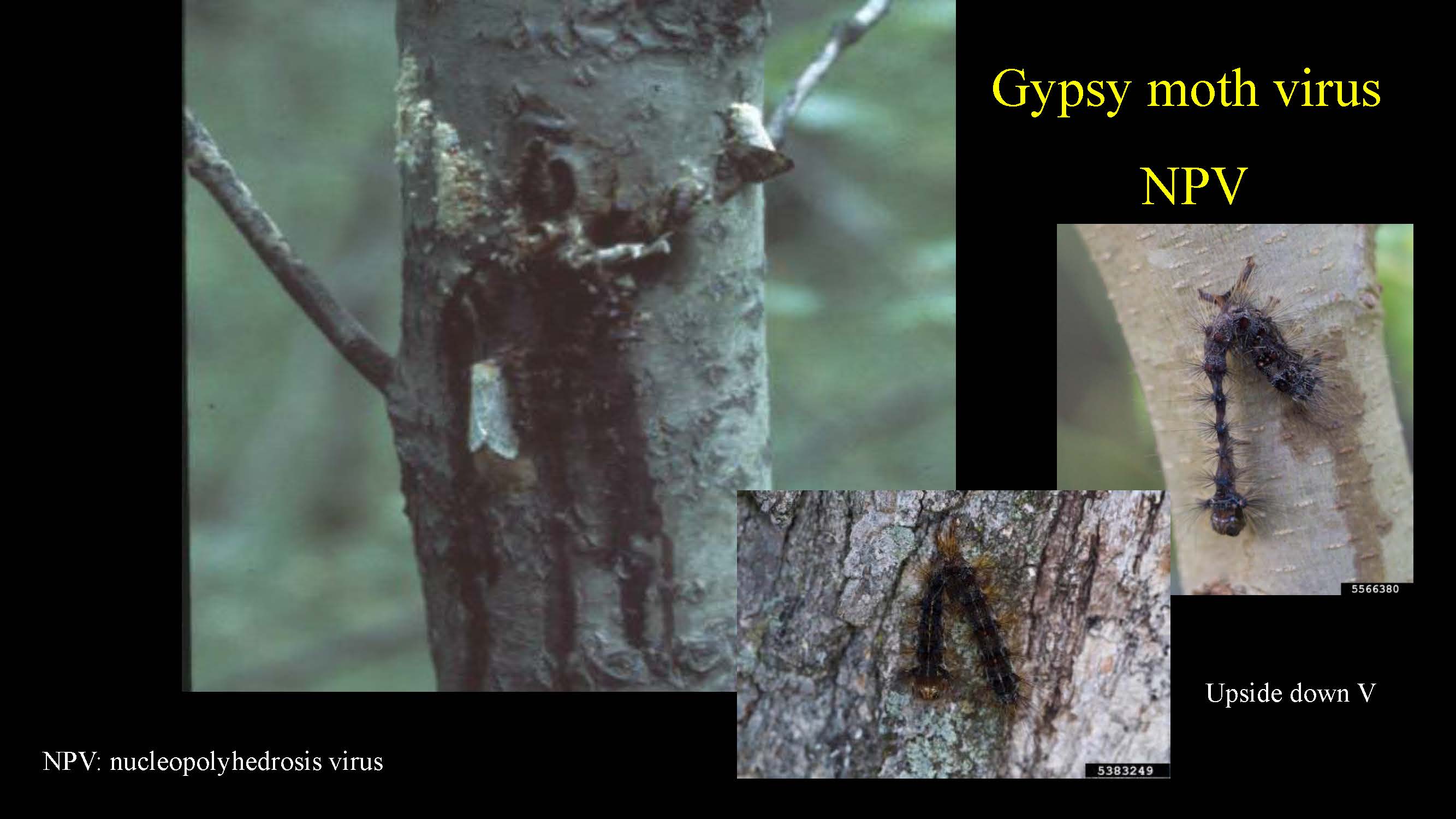 25
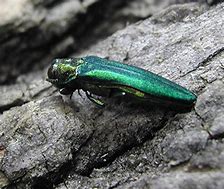 Planning for 2021
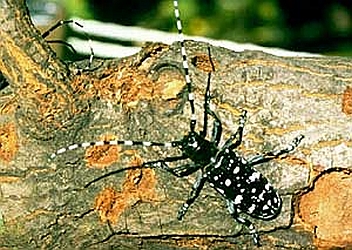 Step 1: Do your own risk assessment
Egg mass counts
Consider Forest / tree health impacts
Value / costs
Impacts on your management objectives
Scale (tree level vs forest level protection)
Step 2: Consider management options and tactics
Step 3: Plan and implement
Can you do it alone, or do you need help?
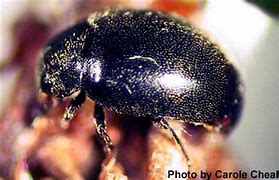 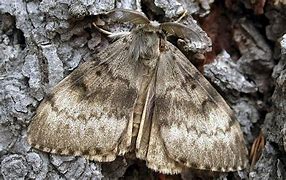 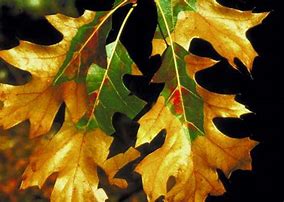 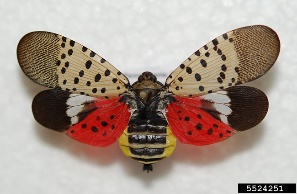 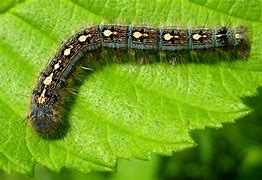 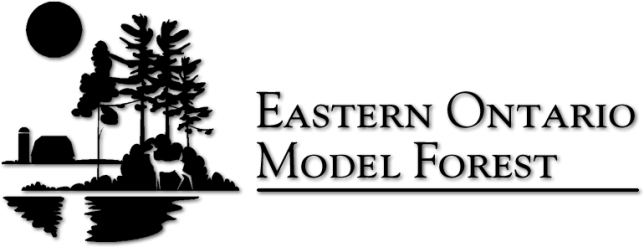 Kemptville Winter Woodlot Conference Webinar -  February 3, 2021
Egg Mass Counts  Can Provide  a Defoliation Forecast
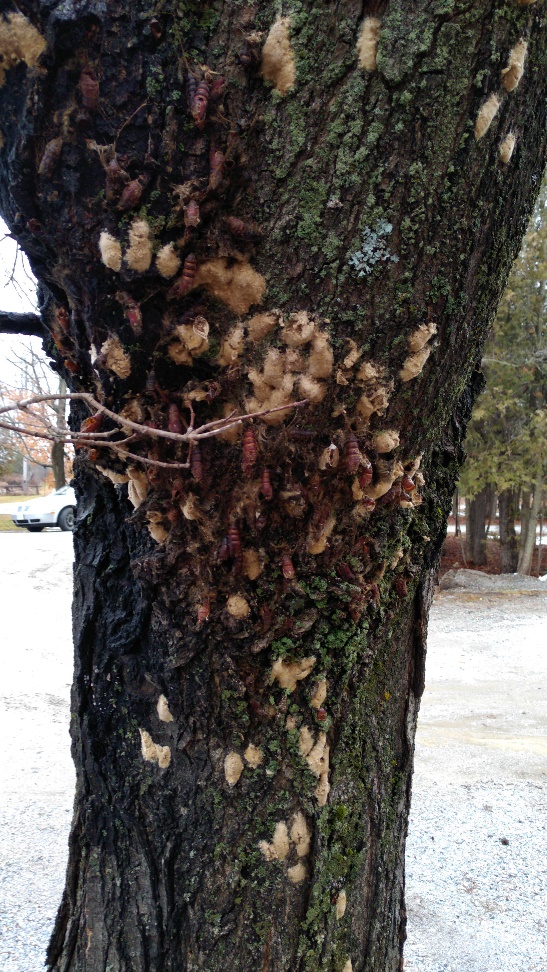 In terms of individual susceptible trees, 5 to 8 egg masses per tree could result in 40% + defoliation
27
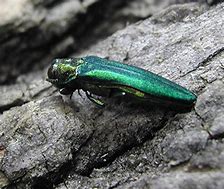 Management Options
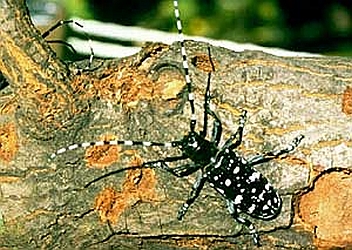 Do nothing
Wait for the population to collapse from natural factors
Take local, small scale actions
Intervene at all GM life stages
Trap, remove, destroy accessible larvae and pupae as they develop
Protect special trees (ie close to the house, unique species, other tree health issues, etc)
Water your trees well during and following defoliation to reduce overall stress
Collect and destroy eggs
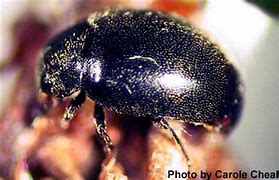 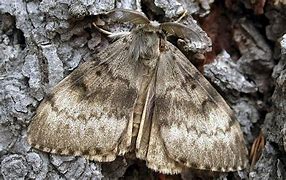 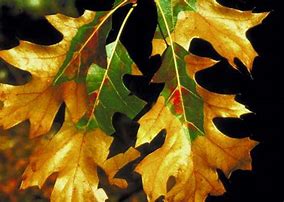 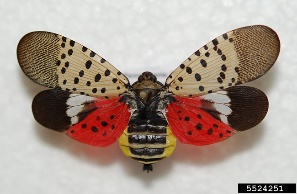 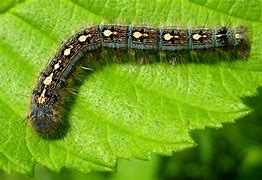 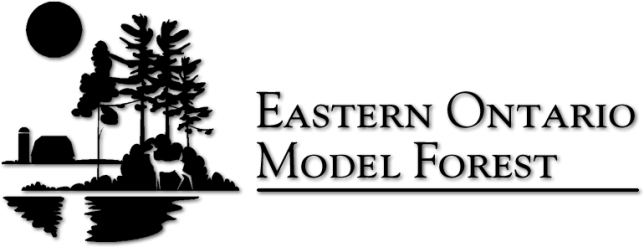 Kemptville Winter Woodlot Conference Webinar -  February 3, 2021
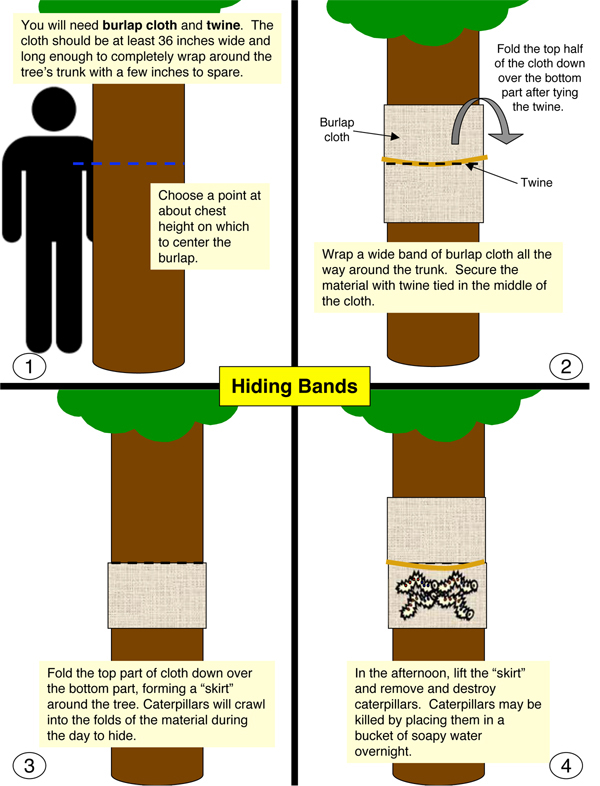 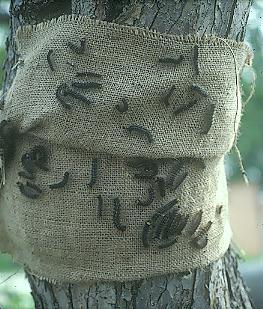 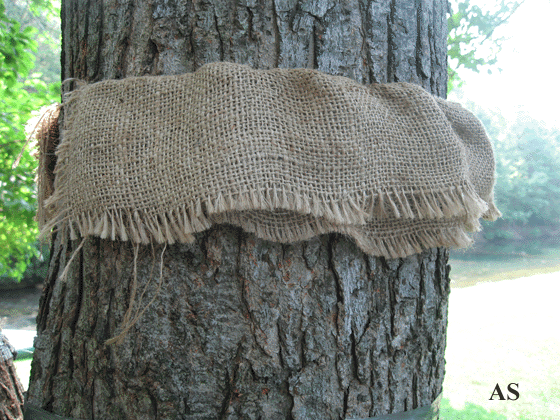 29
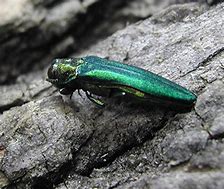 Management Options
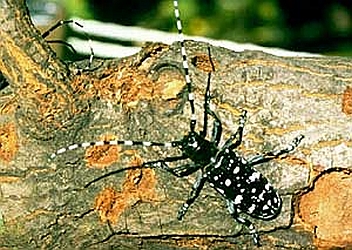 Treat with pesticides, such as BTK, Sevin, or TreeAzin
Small scale – you can purchase BTK at local hardware stores, and use a small back-pack sprayer.  Height of control is limited.
Large scale – use commercial services to spray with boom trucks from the ground, aerial application with helicopters or fixed wing aircraft, or direct injection of systemic pesticide
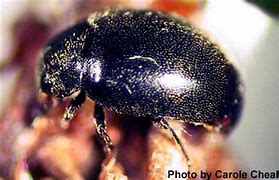 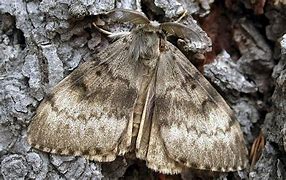 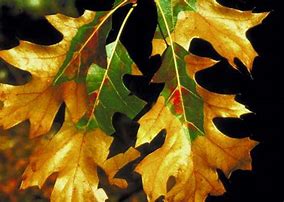 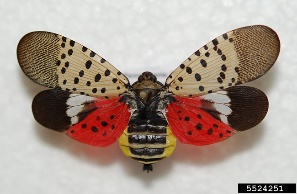 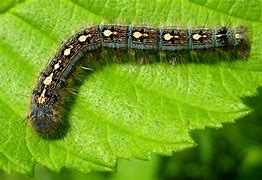 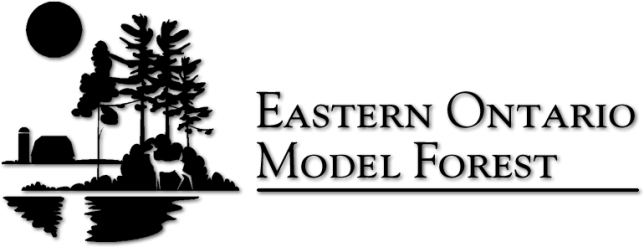 Kemptville Winter Woodlot Conference Webinar -  February 3, 2021
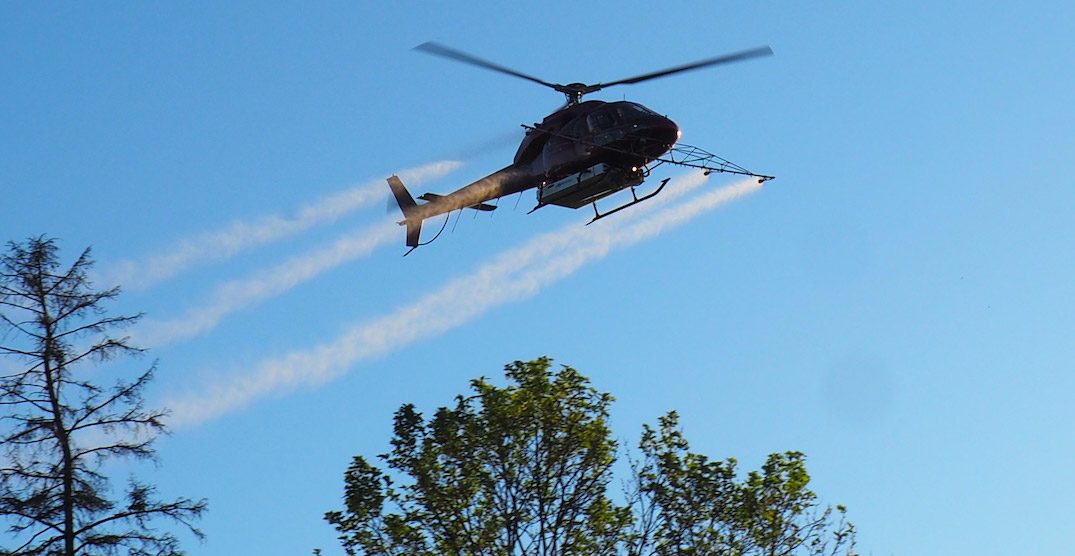 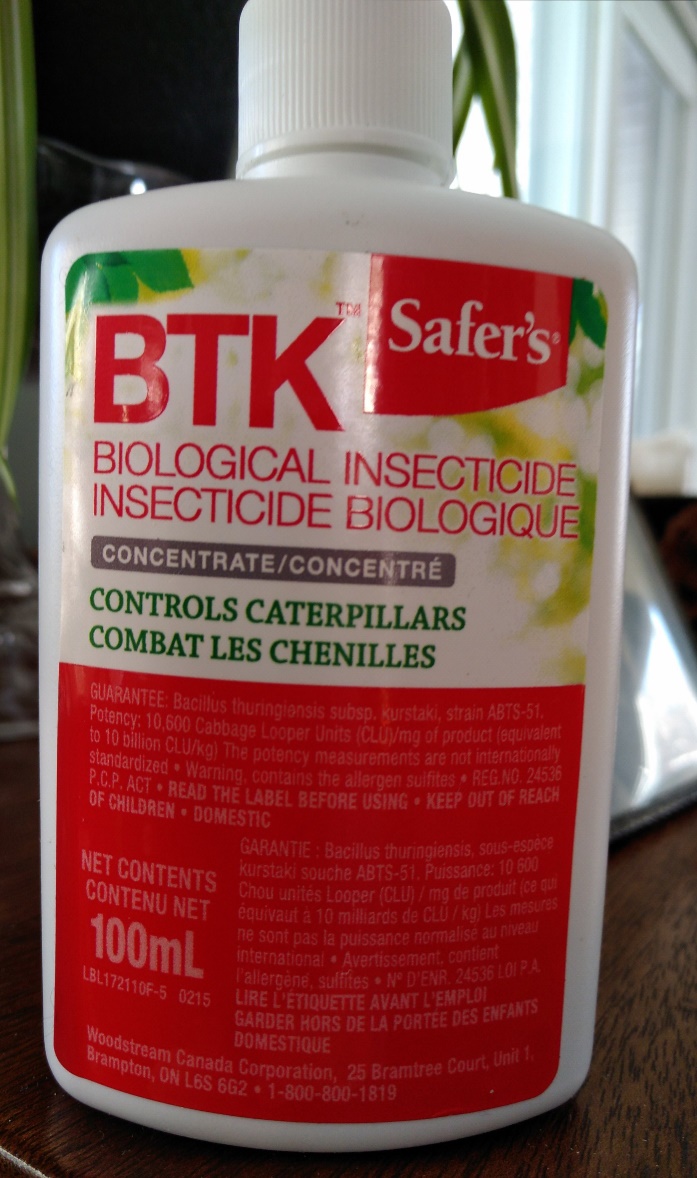 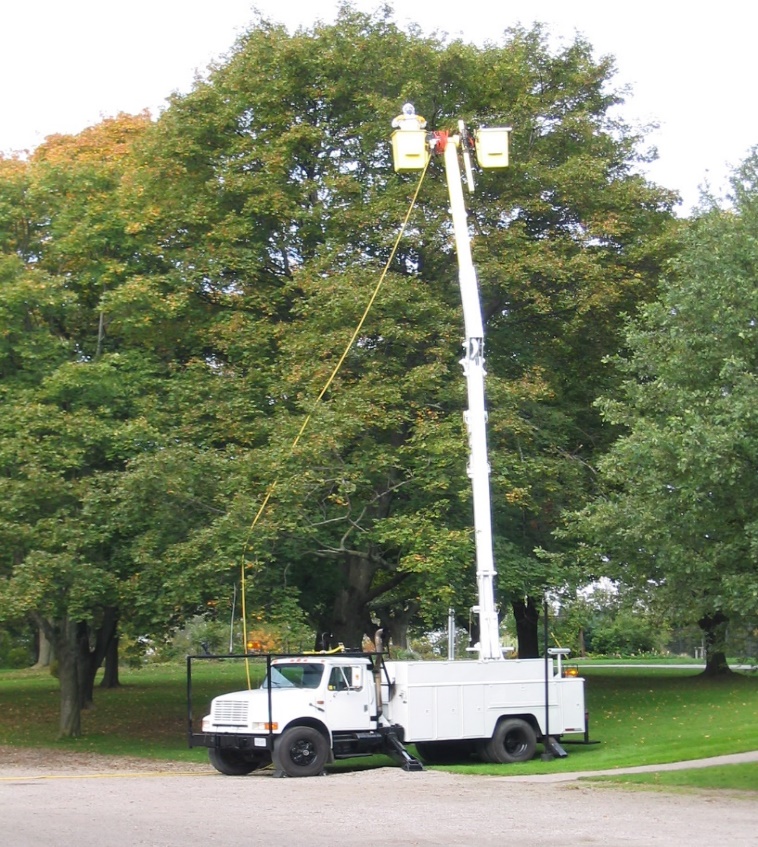 31
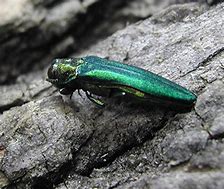 If you are thinking of an aerial spray ….
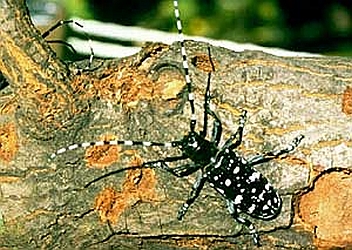 Best suited to larger blocks of high-value forests
Logistically challenging 
Highly regulated by Ministry of Environment, Conservation and Parks
Coordinate activities with neighbours to increase economy of scale
Work directly with a qualified applicator
Timing of spray is critical (calm winds, high humidity, no precipitation, proper life stage of caterpillar, etc)
May require multiple applications, especially if there is a staggered or delayed hatch
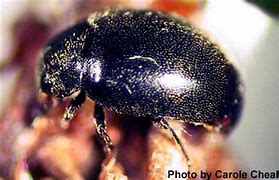 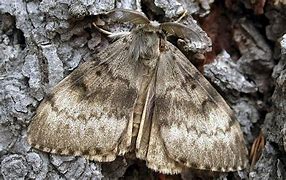 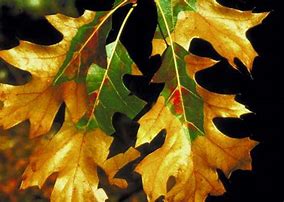 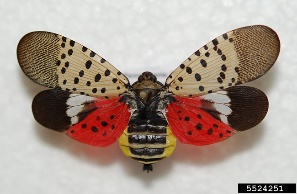 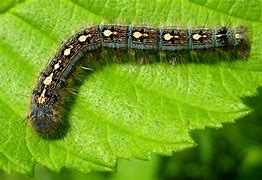 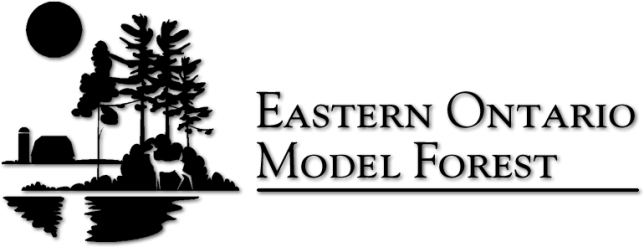 Kemptville Winter Woodlot Conference Webinar -  February 3, 2021
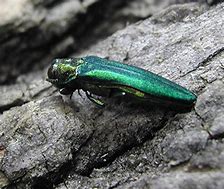 Aerial spraying, 2021
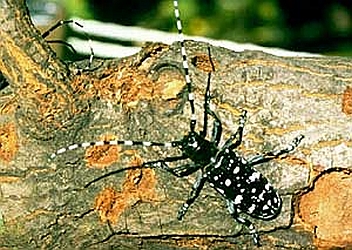 Zimmer Air Services, Inc. is the main contractor
Need to be planning your operation – NOW!
Use BTK (Foray 48B®), but it must be cultured ahead of time by the manufacturer
Are currently working with over 6,000 landowners from across southern Ontario
Deadline for application is March 1, but this may get tightened up
Contact Dan Haupt: dhaupt@zimmerair.com
See https://zimmerair.com/services/aerial-application-services/forest-pest-control/
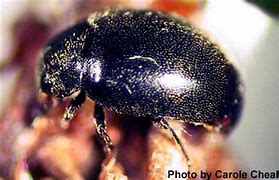 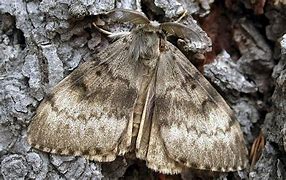 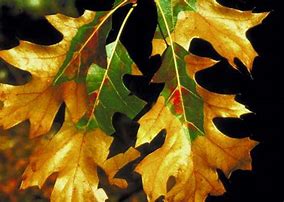 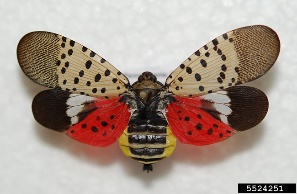 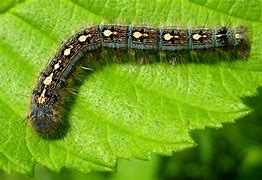 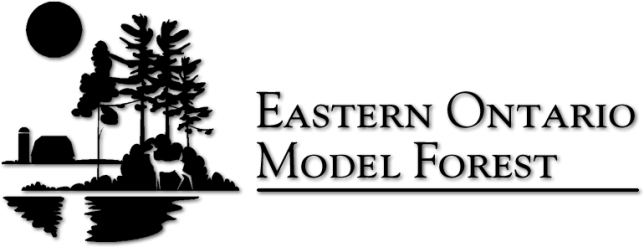 Kemptville Winter Woodlot Conference Webinar -  February 3, 2021
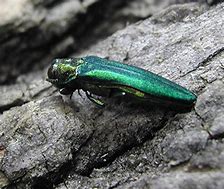 Final thoughts and actions ..text …
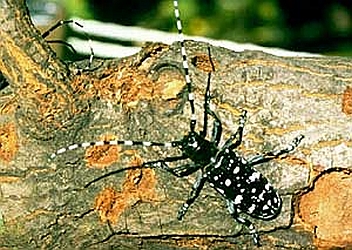 Monitor the hatch (timing)
Monitor the development of the larvae
Implement planned control actions
Pray for cool, wet weather
Monitor the short and long-term impacts on your trees / forests
Pay attention to other invasive insects and diseases, and report as necessary
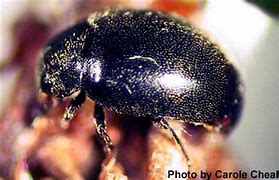 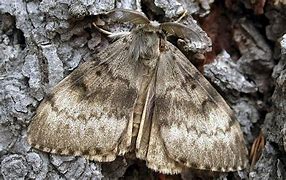 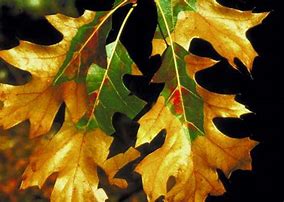 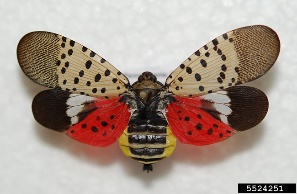 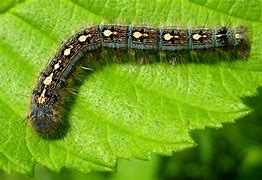 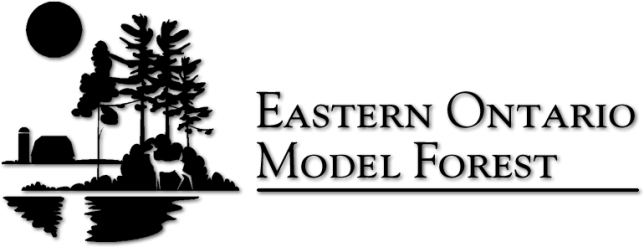 Kemptville Winter Woodlot Conference Webinar -  February 3, 2021
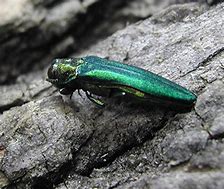 Acknowledgements and References
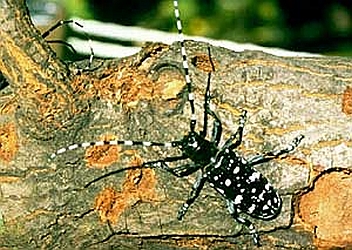 Thanks to:
Vanessa Chaimbrone, MNRF, Peterborough
Dr. Taylor Scarr, CFS, Sault Ste Marie
Dan Haupt, Zimmer Air Services
Invasive Species Centre, SSM
Google

Useful References
https://www.ontario.ca/page/gypsy-moth#:~:text=The%20first%20detection%20of%20gypsy,infestation%20exists%20in%20New%20Liskeard
https://www.invasivespeciescentre.ca/invasive-species/meet-the-species/invasive-insects/gypsy-moth/
https://foca.on.ca/wp-content/uploads/2020/07/FOCA_webinar_Gypsy_Moth_July2020.mp4
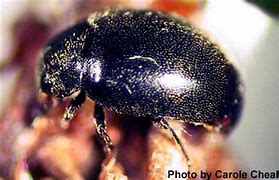 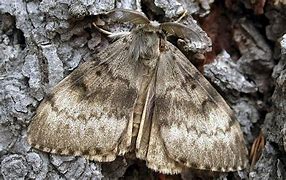 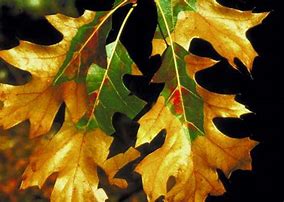 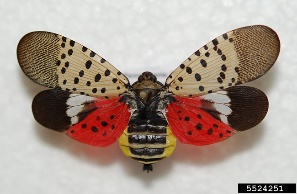 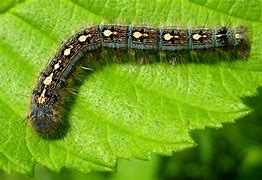 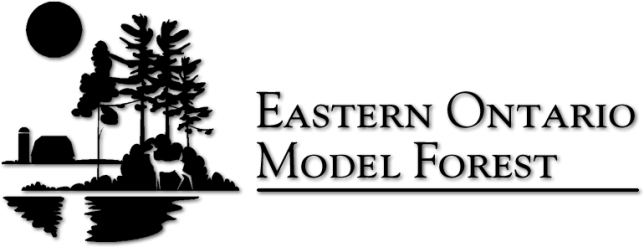 Kemptville Winter Woodlot Conference Webinar -  February 3, 2021